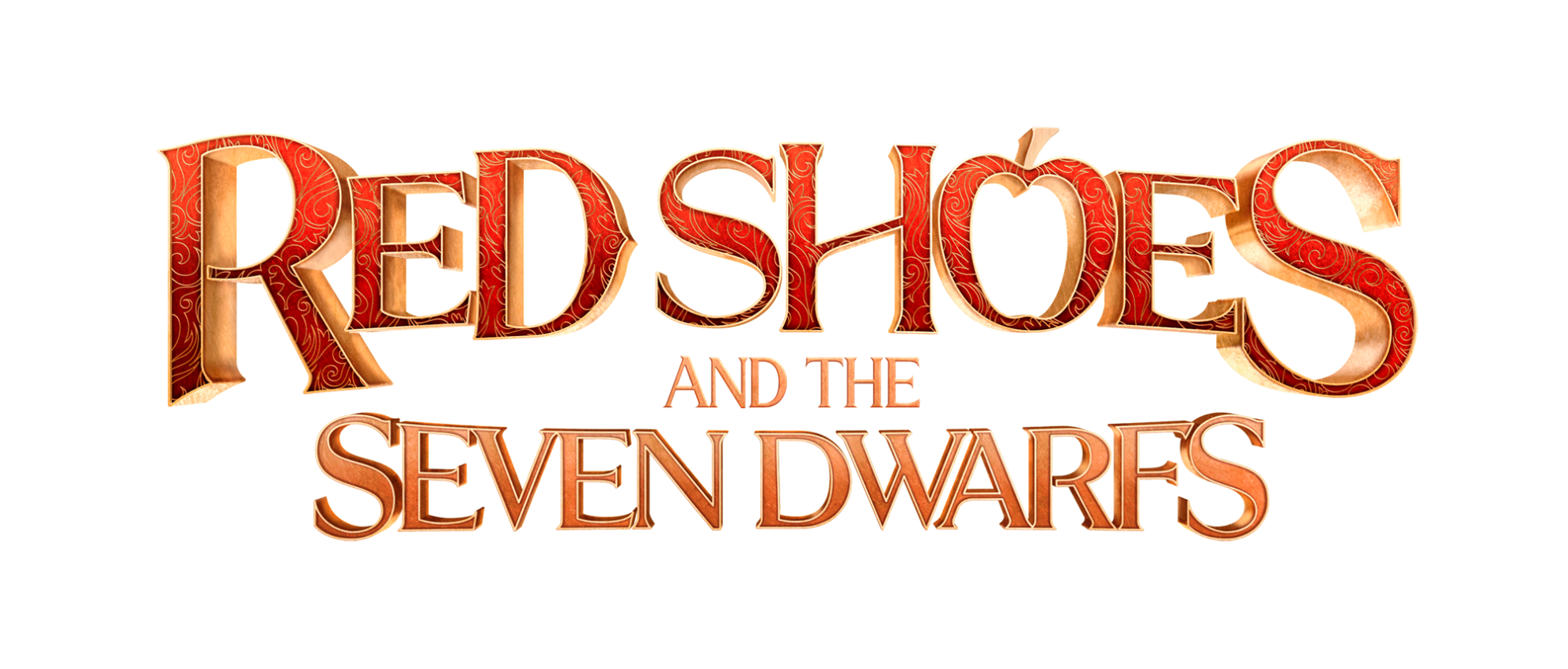 BIBLE
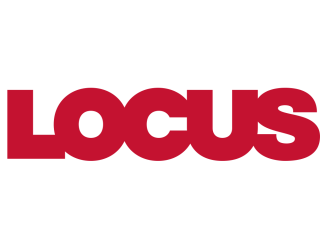 © Copyright Locus Corporation. All rights reserved
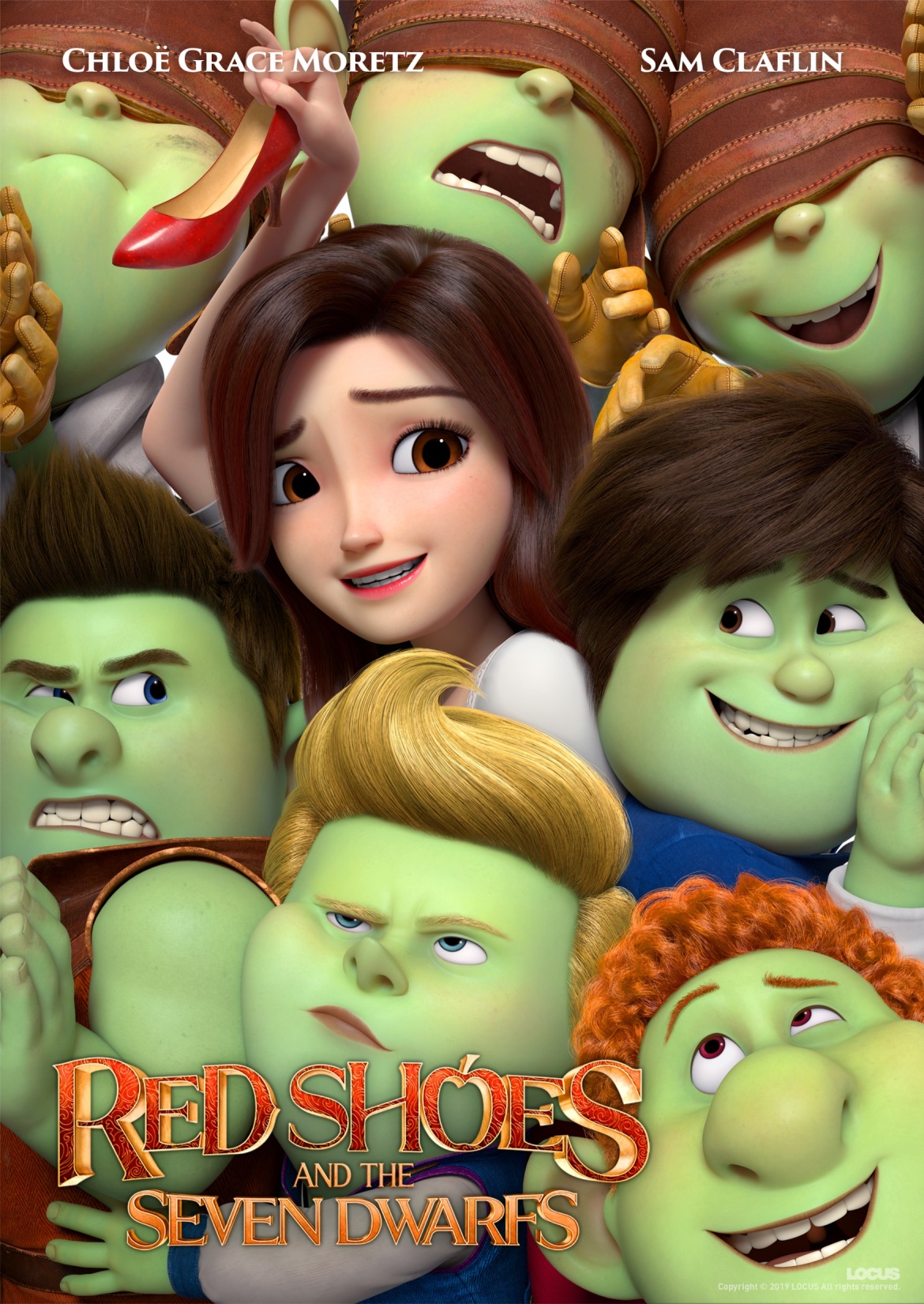 Project Overview
TITLE	           RED SHOES AND THE SEVEN DWARFS
FORMAT	            Full 3D CGI Stereoscopic Feature Film
GENRE	            Family / Adventure / Romantic Comedy 
PRODUCTION          Locus Animation Studio 
RELEASE	            2019
DURATION	            93 Minutes
MPAA RATING         TBD (expects PG)
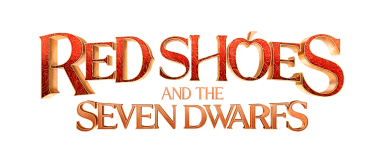 Director’s Statement
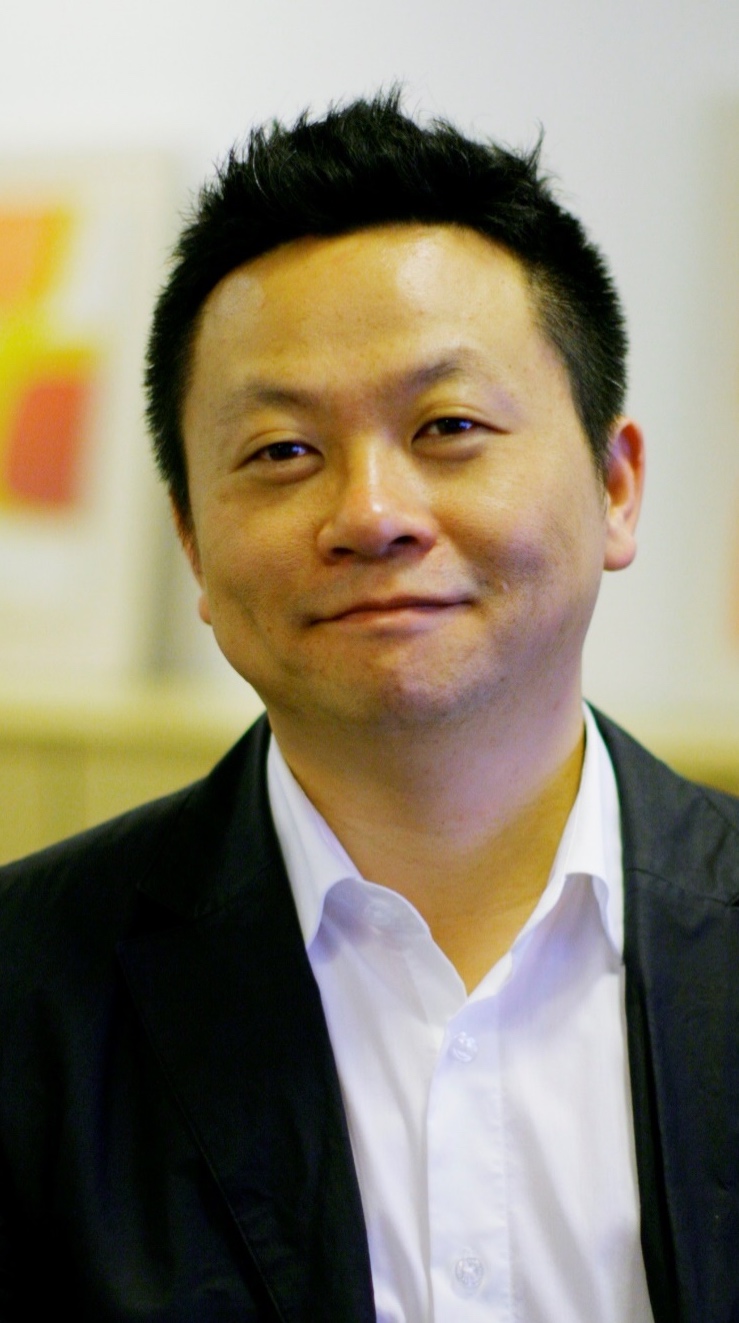 If someone were to ask me, “who is the most beautiful person in the world,”
 I would say  it is the one I love. 

For many years, our culture has been obsessed with all things external. 
In fact, what someone looks like on the outside has become more important than who they really are on the inside. 

I wanted to share a story people may have not known before.  
My hope is to carry the truth that there is always more than meets the eye.
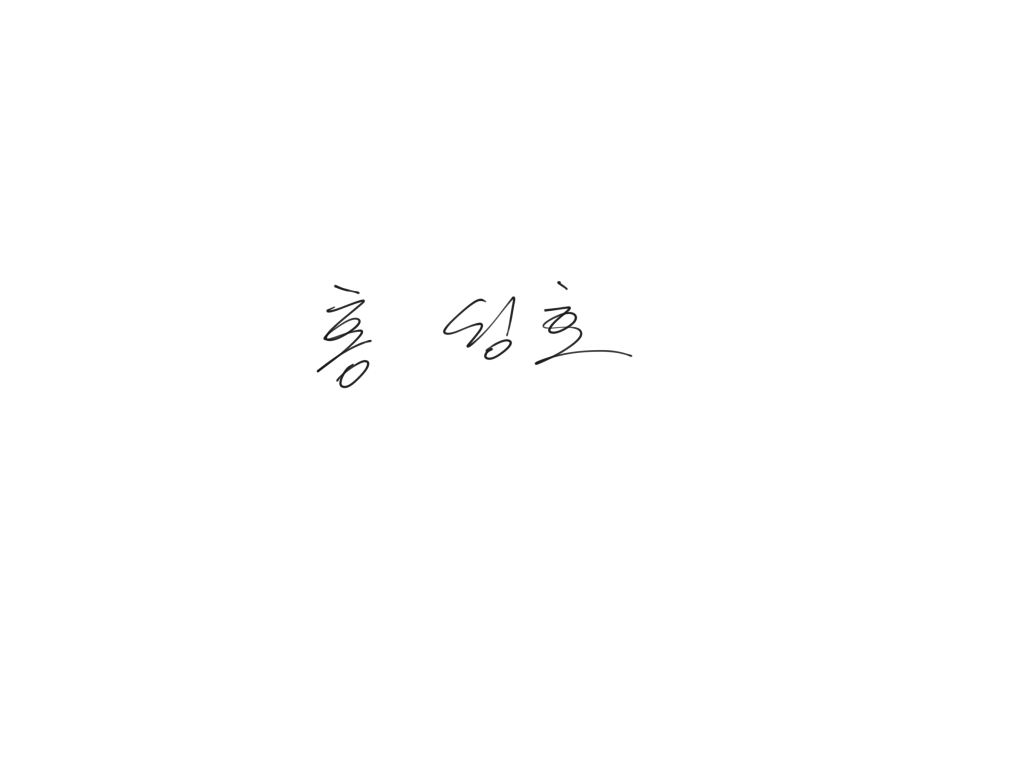 Sungho Hong
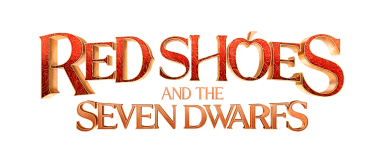 Key Creatives
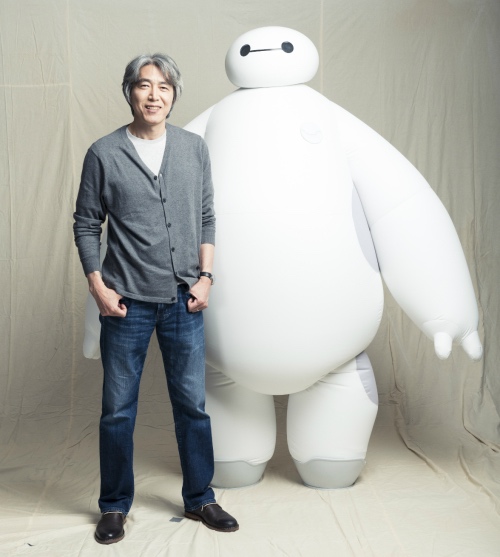 Character Design Supervisor/ Animation Director
Jin Kim
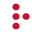 Jin Kim worked for Walt Disney Animation Studios since 1995 and joined LOCUS in 2016 as the executive creative director. He was the first Korean to work for Walt Disney Animation Studios and contributed numerous credits to many successful franchise of animations.
Filmography
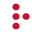 MOANA, 2016
Frozen, 2013
Tangled, 2010
Big Hero, 2014
Bolt, 2007
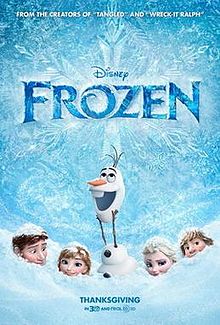 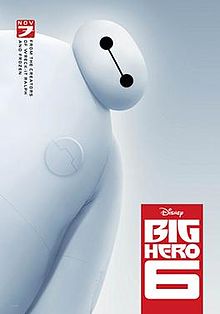 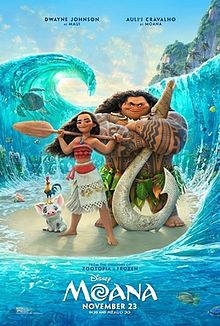 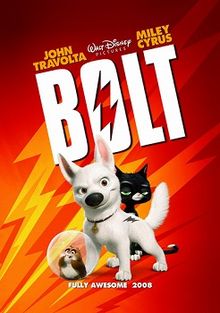 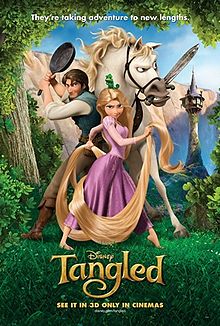 Character designer
Character design
 supervisor
Character designer
Character designer
Animator
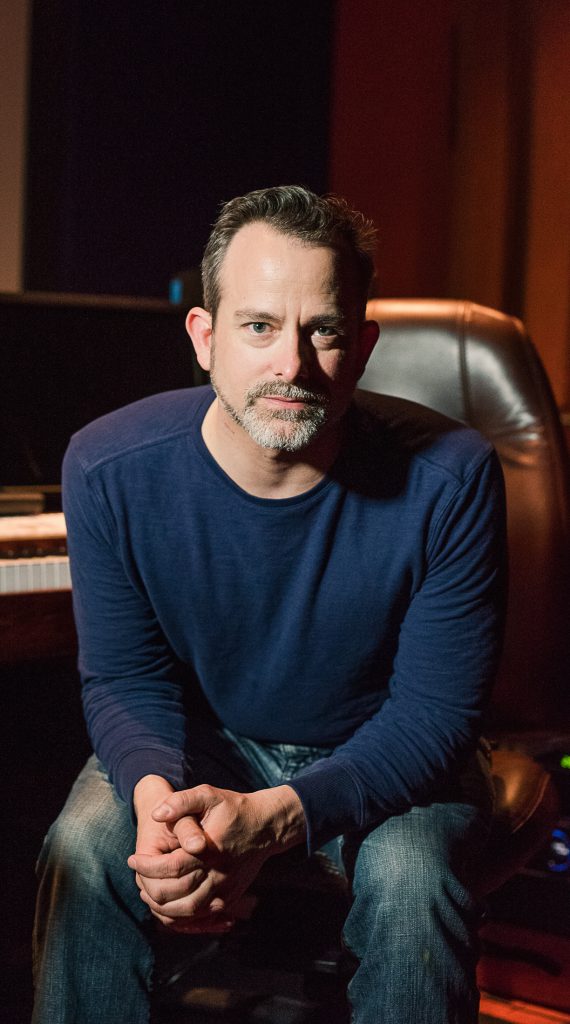 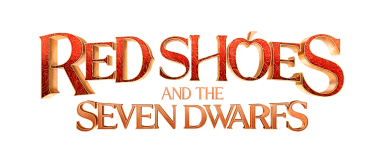 Geoff Zanelli
Voice Director
Music Director
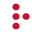 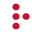 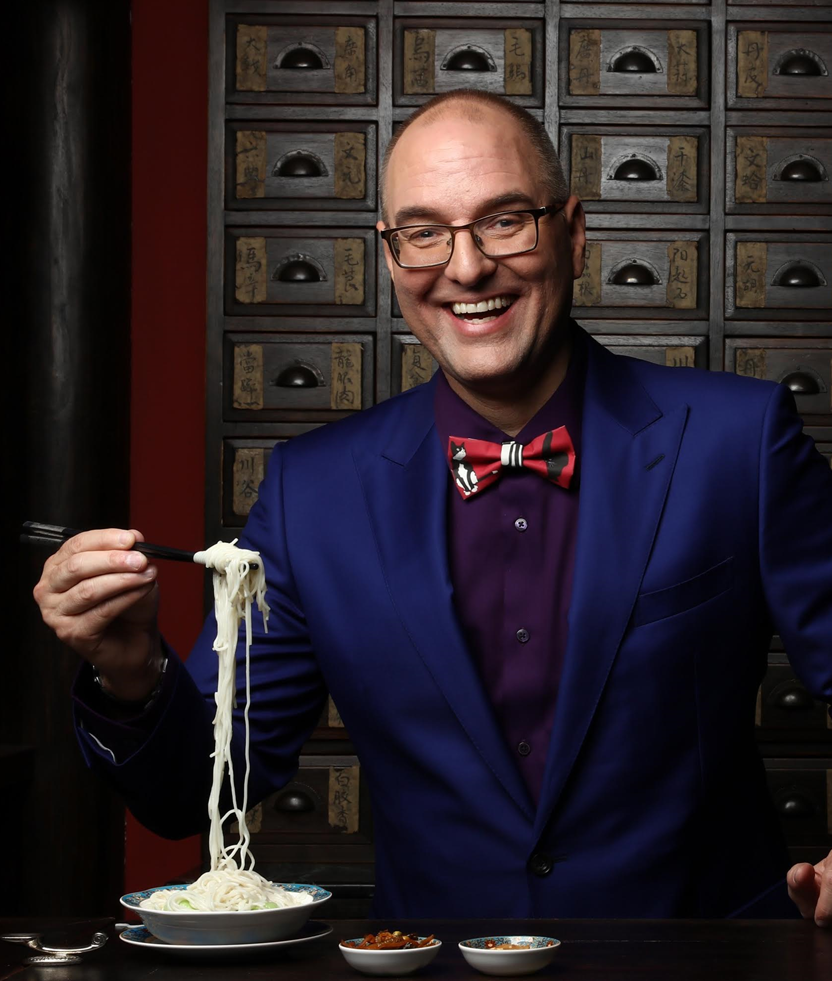 Emmy Award-winning composer
Works with composers Hans Zimmer, John Powell, Harry Gregson-Williams and Steve Jablonsky.

- Scored the fifth installment of Disney's "Pirates of the Caribbean" franchise, "Pirates of the Caribbean: Dead Men Tell No Tales"
Former Director at Disney
Started as the director for Disney’s <Mulan>
Participated in Various Works as Animator Supervisor
Recently Directed Full-length Theater 3D Animation <Animal Cracker> which is scheduled to release soon in the United States
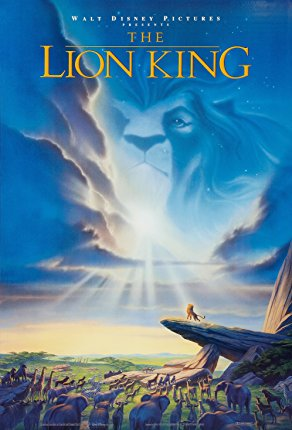 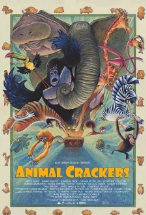 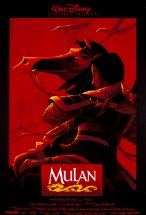 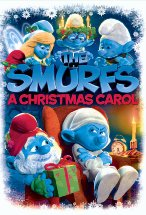 Tony Bancroft
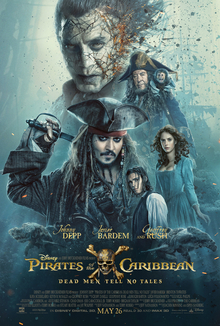 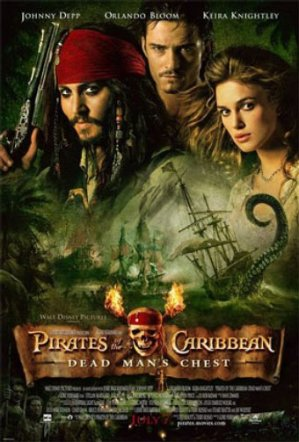 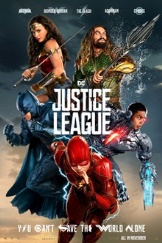 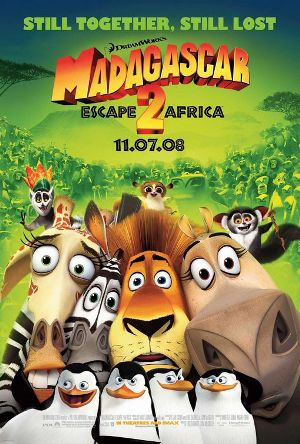 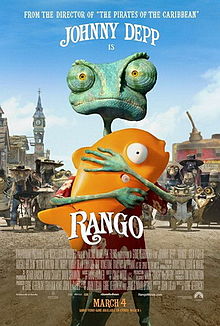 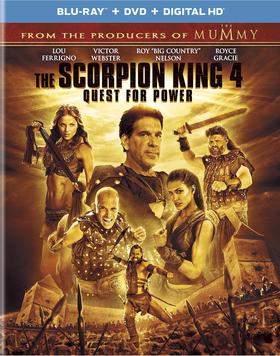 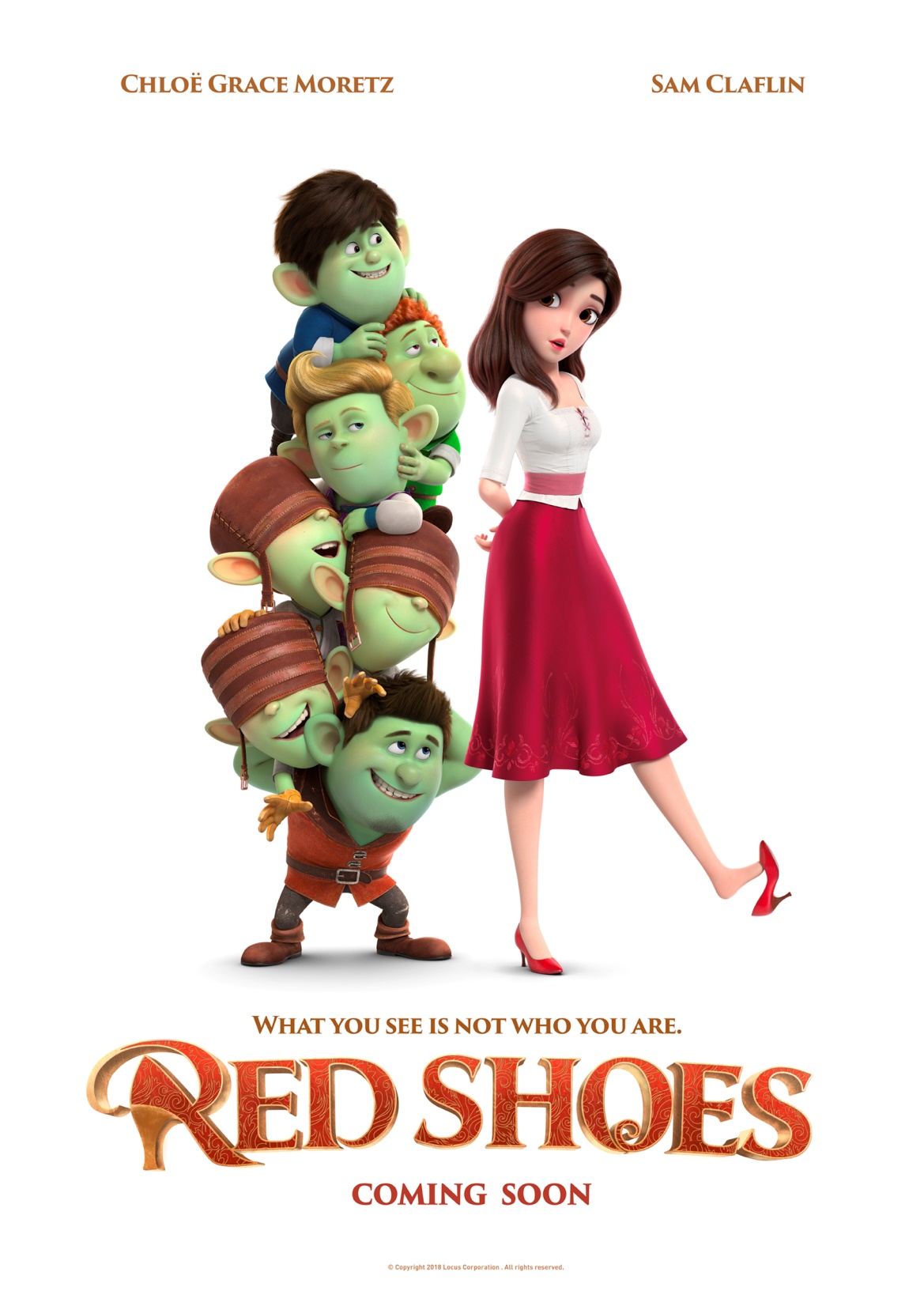 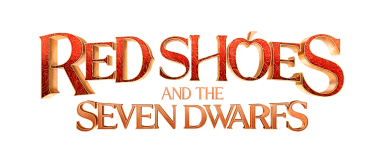 Story Outline
On the Fairytale Island, one out of a dozen people are either a prince or a princess, quite literally. Out of dozens of princes on the island, a special group of princes called the Fearless Seven (F7) are known to be the finest of them all!  

As always, 7 princes rescue a beautiful princess from a fiery dragon like a piece of cake, but UH OH they are wrong. The princess is not a beauty like F7 imagines after all! They tease and embarrass the ugly pixie princess and the angry princess curses the princes into a spell that can only be broken with a kiss from the most beautiful girl in the kingdom. However, The fearless group of seven princes, now transformed into the seven Dwarfs, set out on an impossible mission to undo the spell. 
 
Meanwhile, Snow White, whose appearance is far from the perfect beauty that the Dwarfs are searching for, stumbles upon a pair of magical Red Shoes which transforms her into a beautiful girl who she never thought she could be. She escapes from the wicked queen and somehow finds her way into the Dwarfs’ house seeking help to find her missing father. 

Can the seven Dwarfs receive a kiss from the most beautiful girl in the kingdom to break the spell AND REVERT TO THEIR TRUE APPEARANCE?
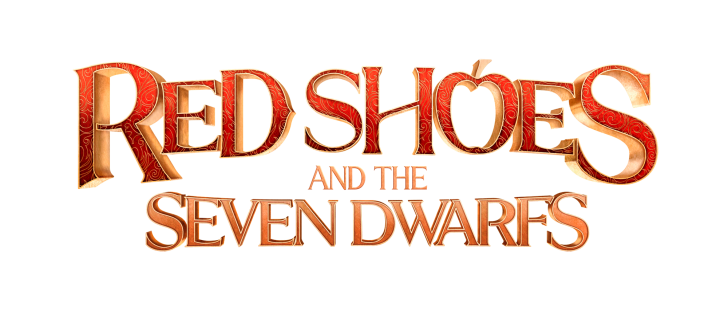 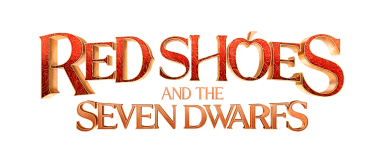 Character Profiles & Voice Castings
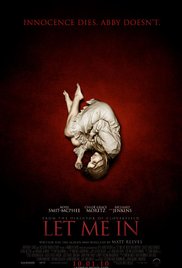 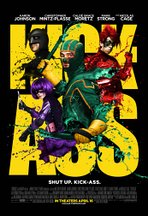 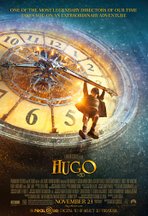 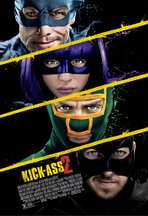 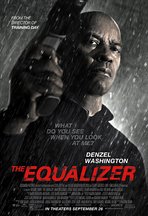 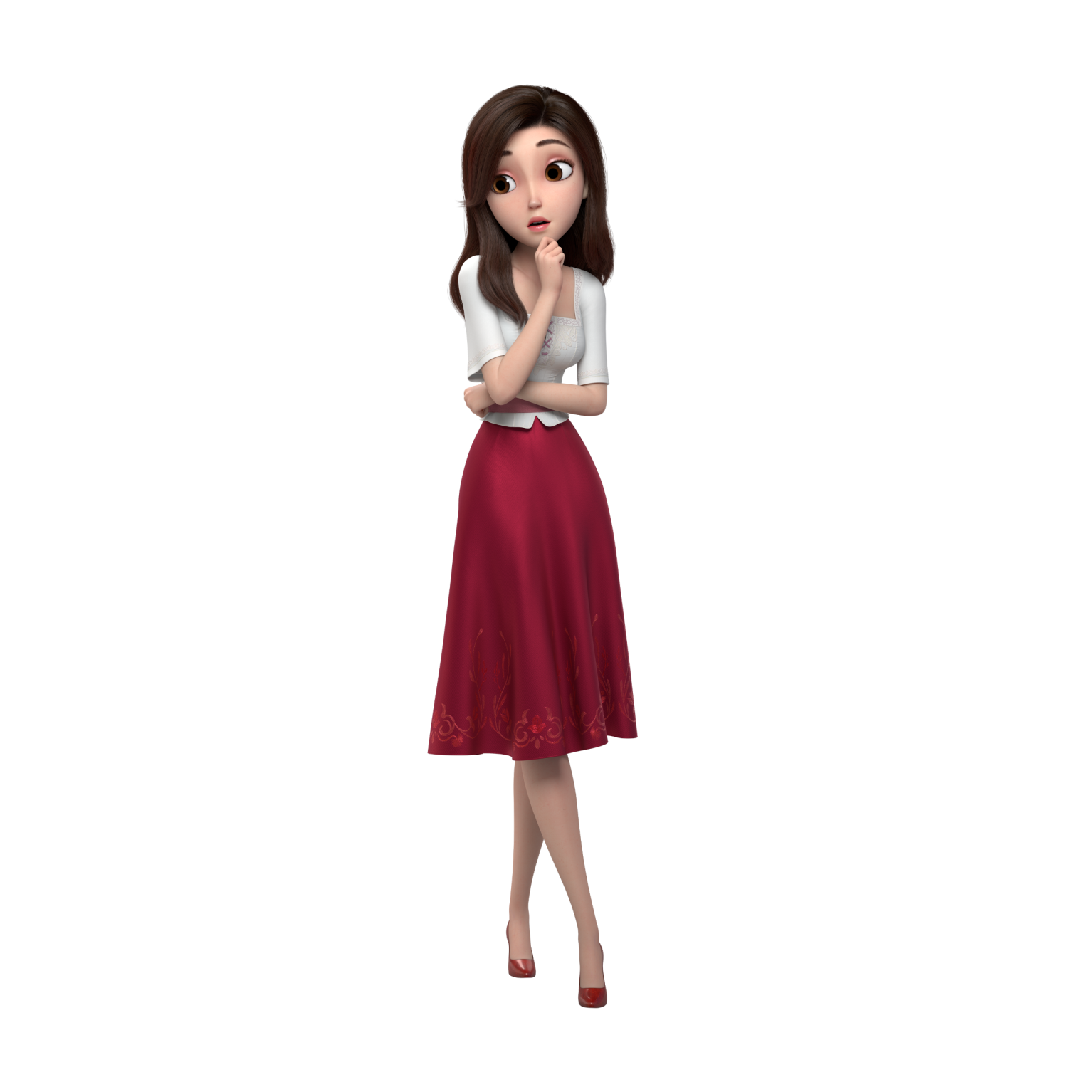 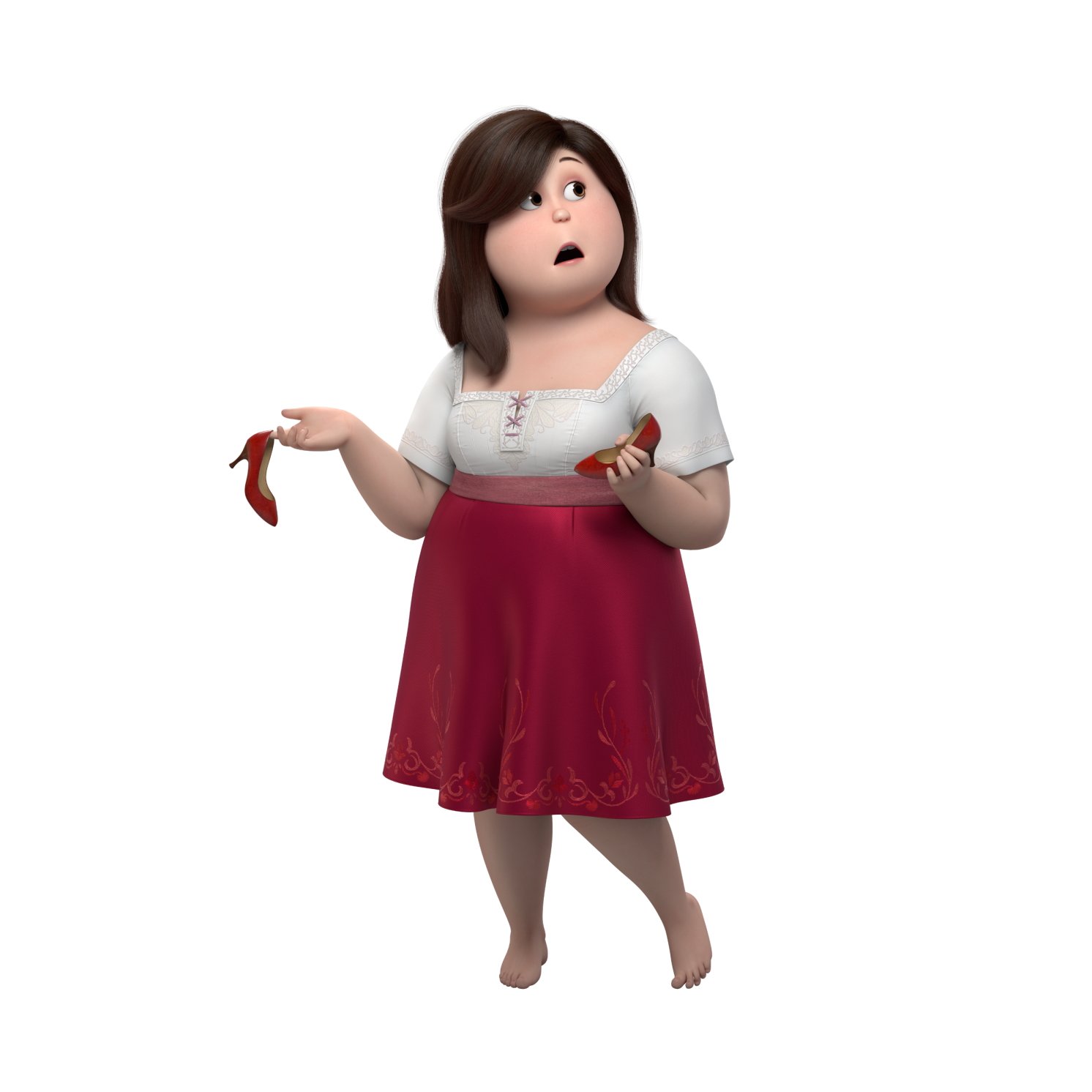 Chloe Moretz as Red Shoes & Snow White
A normal girl born into extraordinary circumstances; she’s a Princess who doesn’t fit into the celebrity world of Princesses - or their dress size. 

A brave and lively princess with a pure heart. (nickname: Red Shoes)
 
When she wears the magical red shoes, she becomes the most beautiful and stunning princess in the world.
 
A female protagonist who makes the main character Merlin and the rest of the Dwarfs realize what real beauty is.
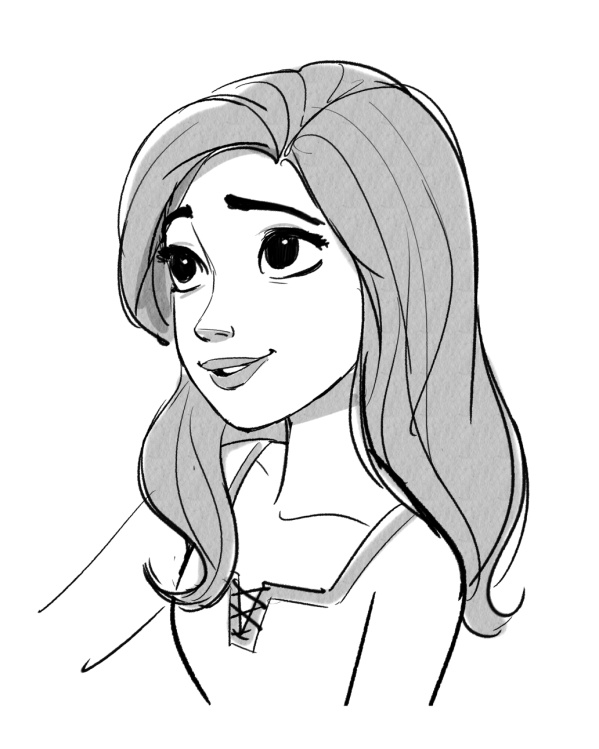 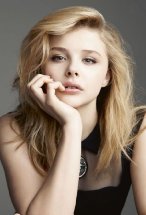 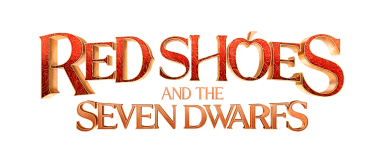 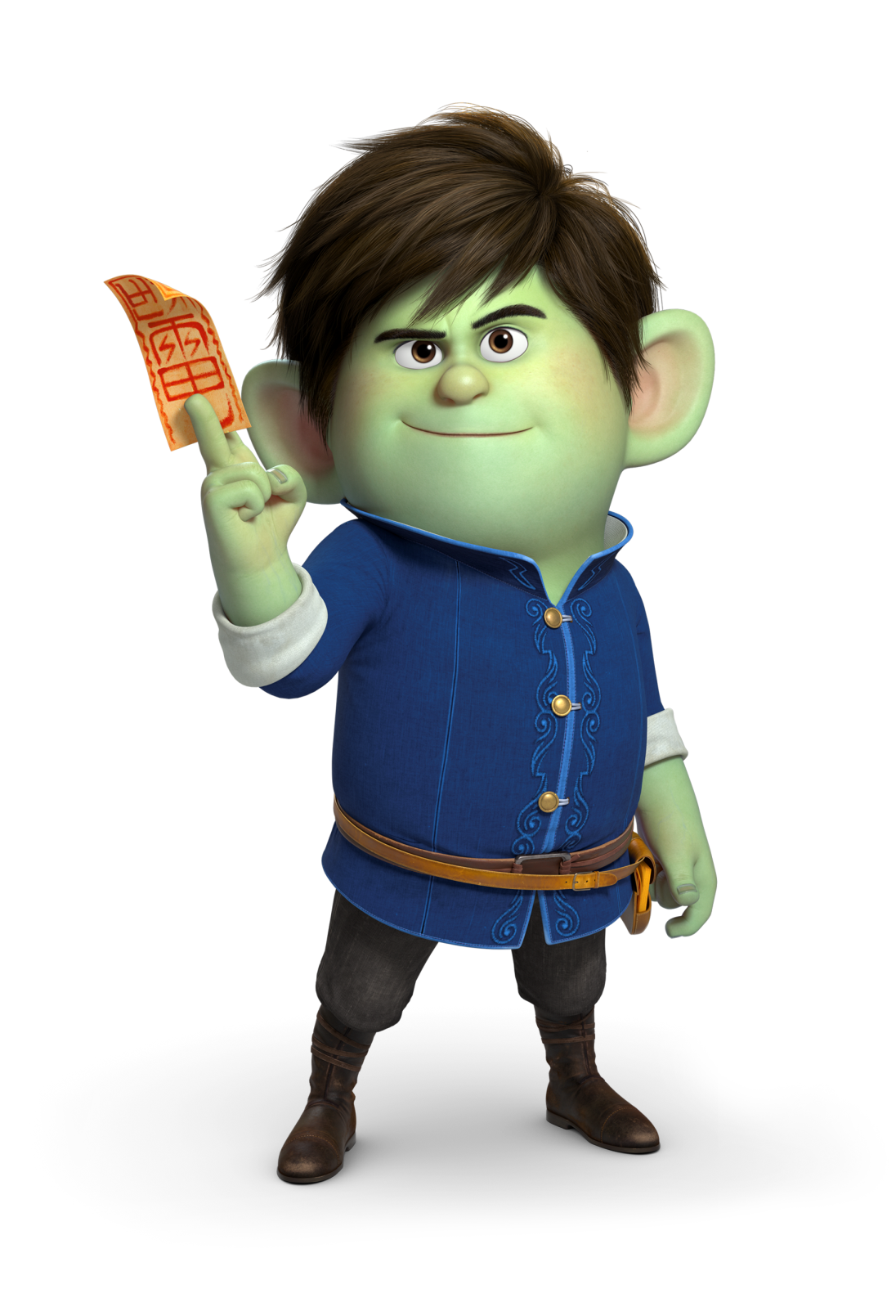 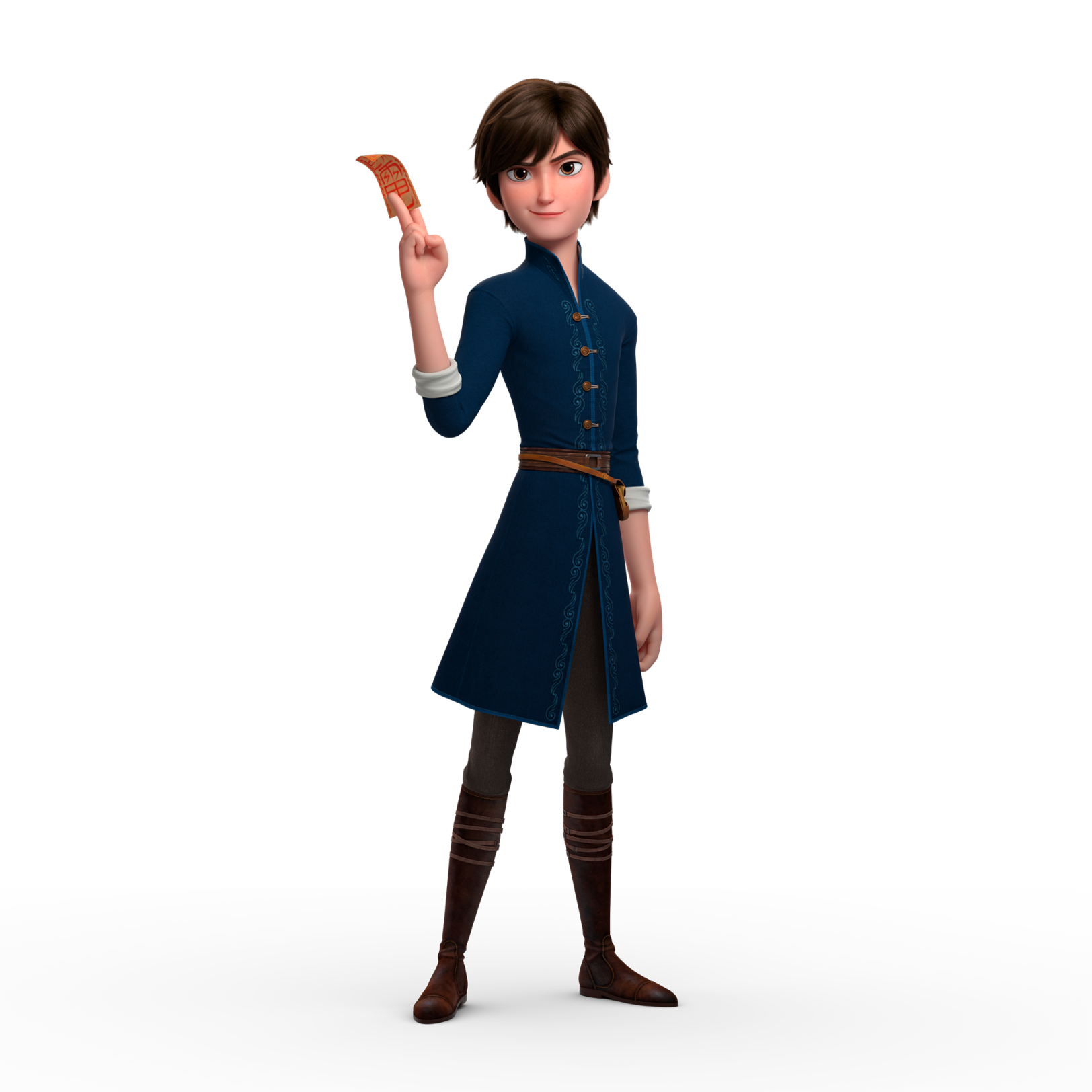 Sam Claflin as  Merlin
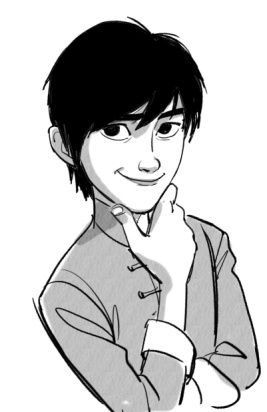 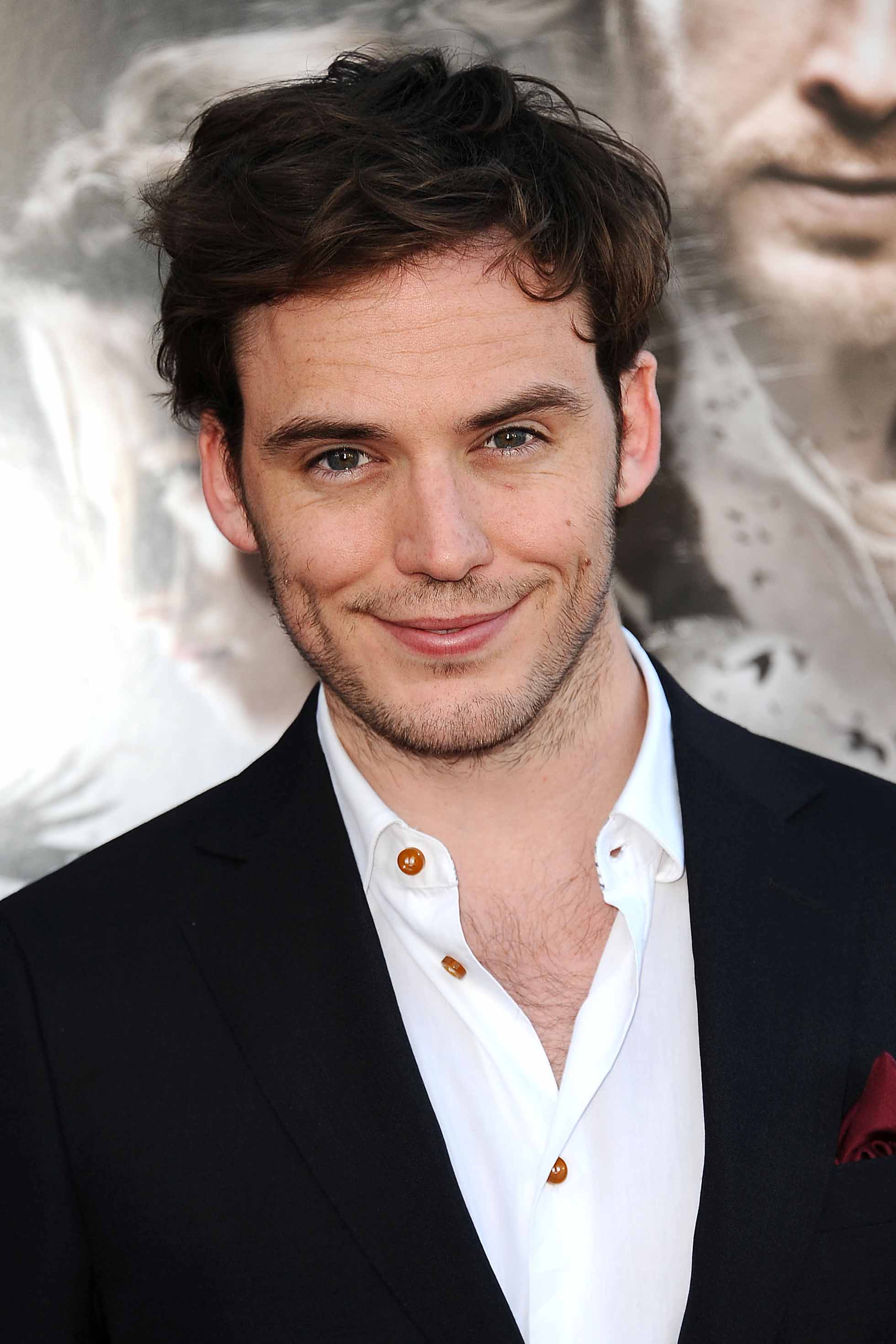 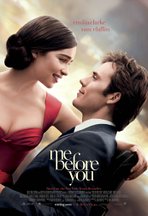 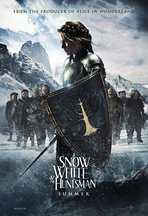 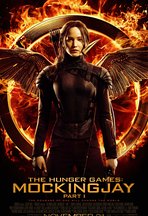 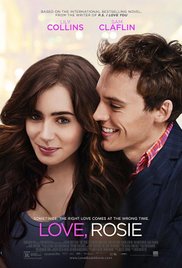 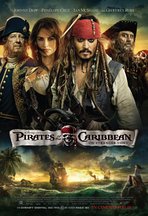 Prince Merlin, the confident leader of the princess rescue team(F7), is an unfortunate main character who falls under a spell that turns him into a dwarf as he searches for a princess who is a good fit for him.
 
As he immediately falls in love with Red Shoes at first sight, he is determined to lift his curse.
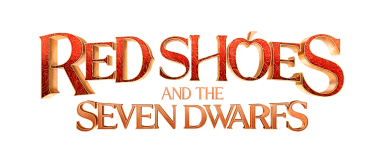 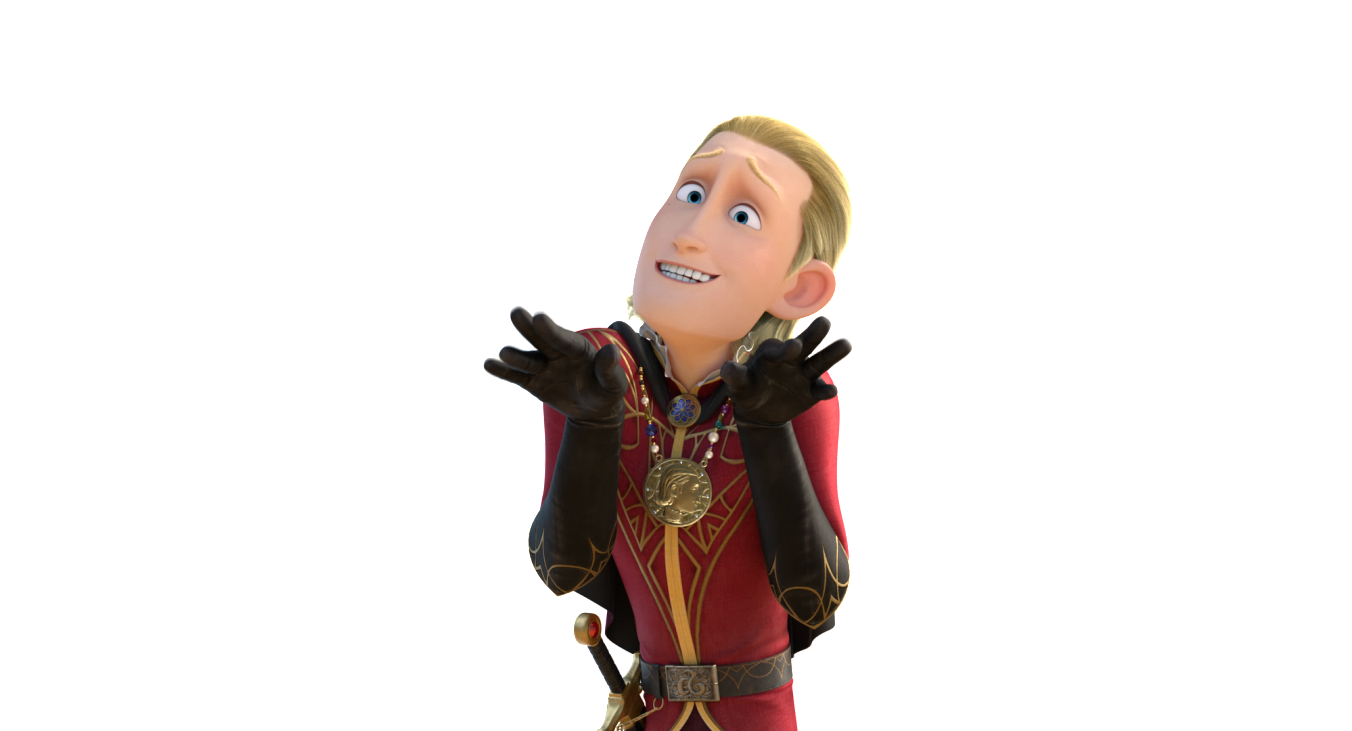 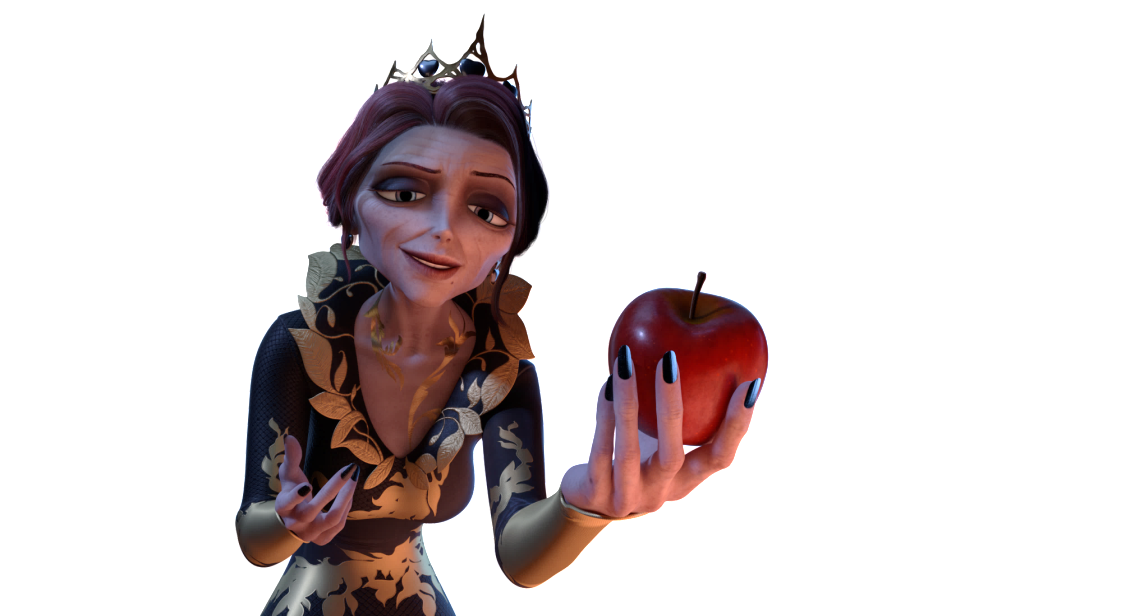 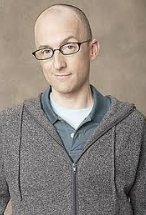 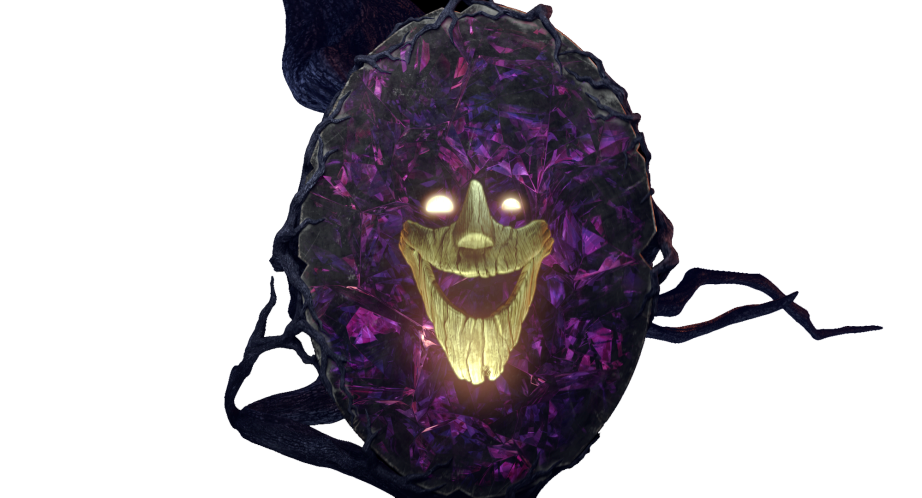 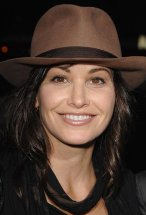 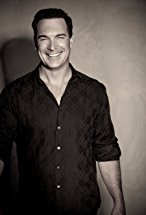 Gina Gershon as  Queen Regina
Jim Rash as  Prince Average
Patrick Warburton as Magic Mirror
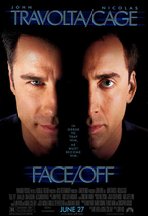 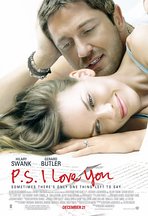 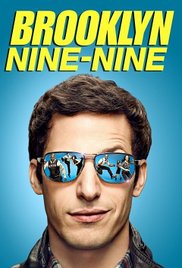 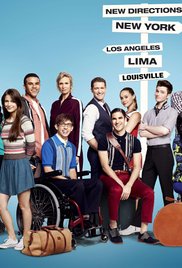 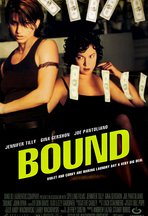 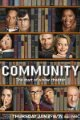 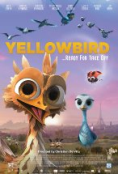 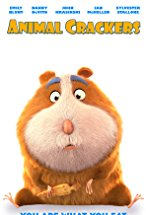 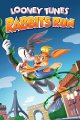 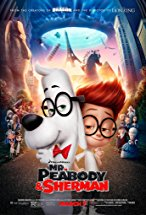 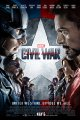 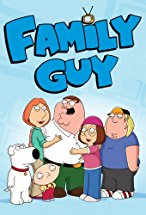 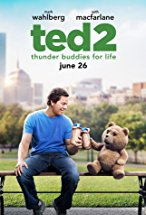 Prince Average enjoys pronouncing his own name elegantly as ‘Av-er-aaaahge’. Although he thinks he has become the new most popular prince among the princesses within the kingdom after F7 disappeared, he remains as a dorky and unpopular prince.

Prince Average negotiates a deal with Regina and chases after the Snow’s crew.
Regina is a witch and Snow’s stepmother and the magical red shoes are her secret method to her permanent beauty.

She casts a spell on the Wood Bear triplets to have them under her control, and persistently chases after Snow to get her red shoes back.
Regina’s magic mirror. 
He tells the truth but talks too much.
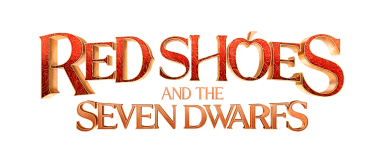 Character Profiles
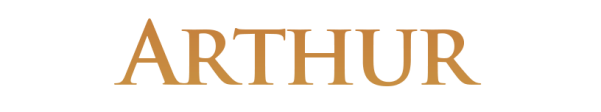 Members of F7 who used to enjoy their flawless reputation and popularity. Close family-like friends become ambitious competitors as they attempt to lift their curses.

Prince Arthur has a powerful Sword, Excalibur.

Prince Jack is a fashionista and has an invisible cloak. 

Prince Hans loves to cook and bake, especially donuts.

Pino, Noki and Kio are the triplets who invent machines and robots that come in handy in the princess rescuing process.
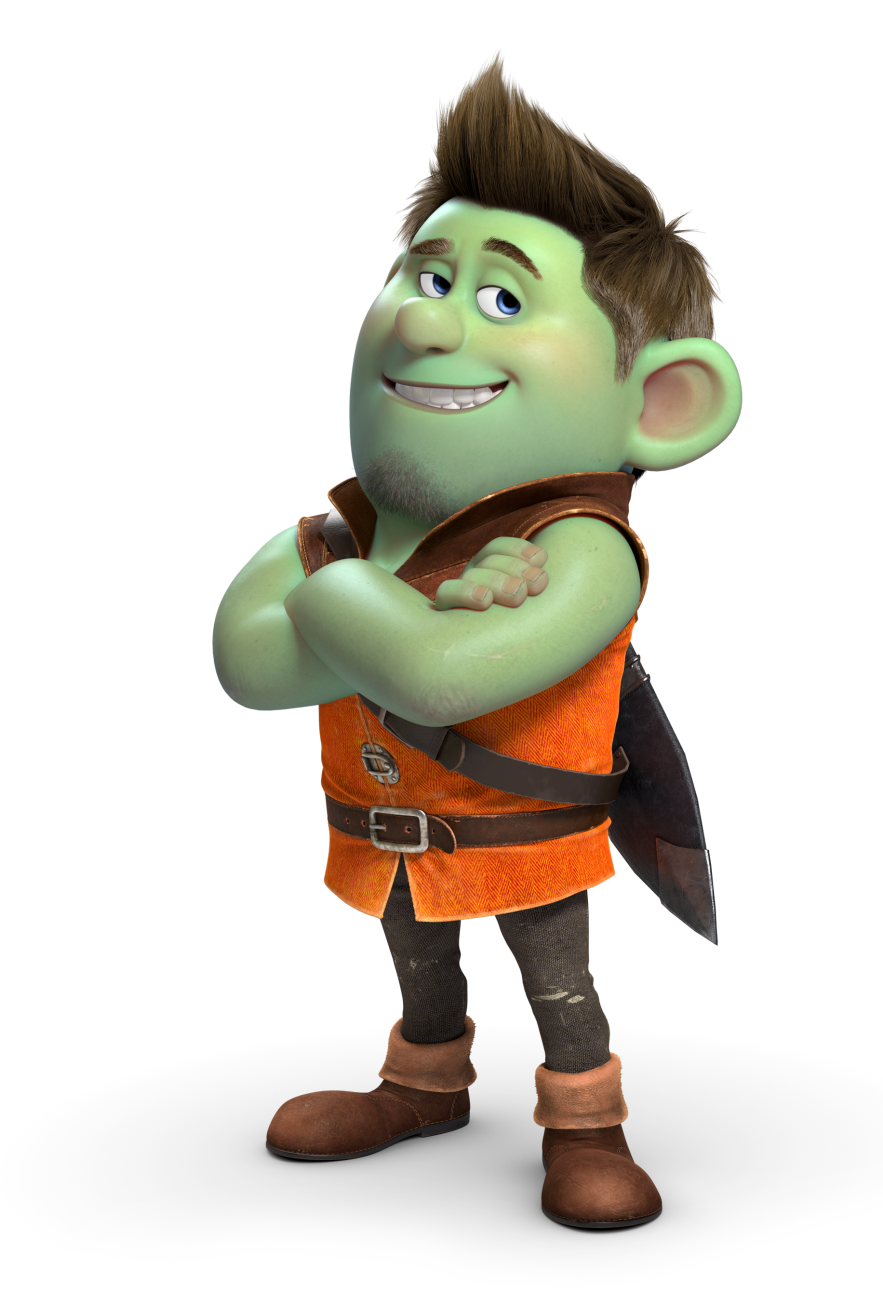 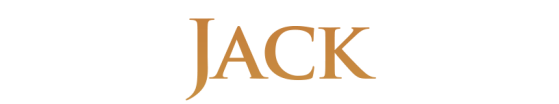 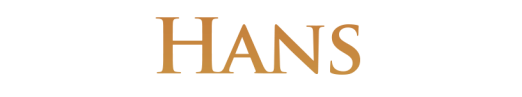 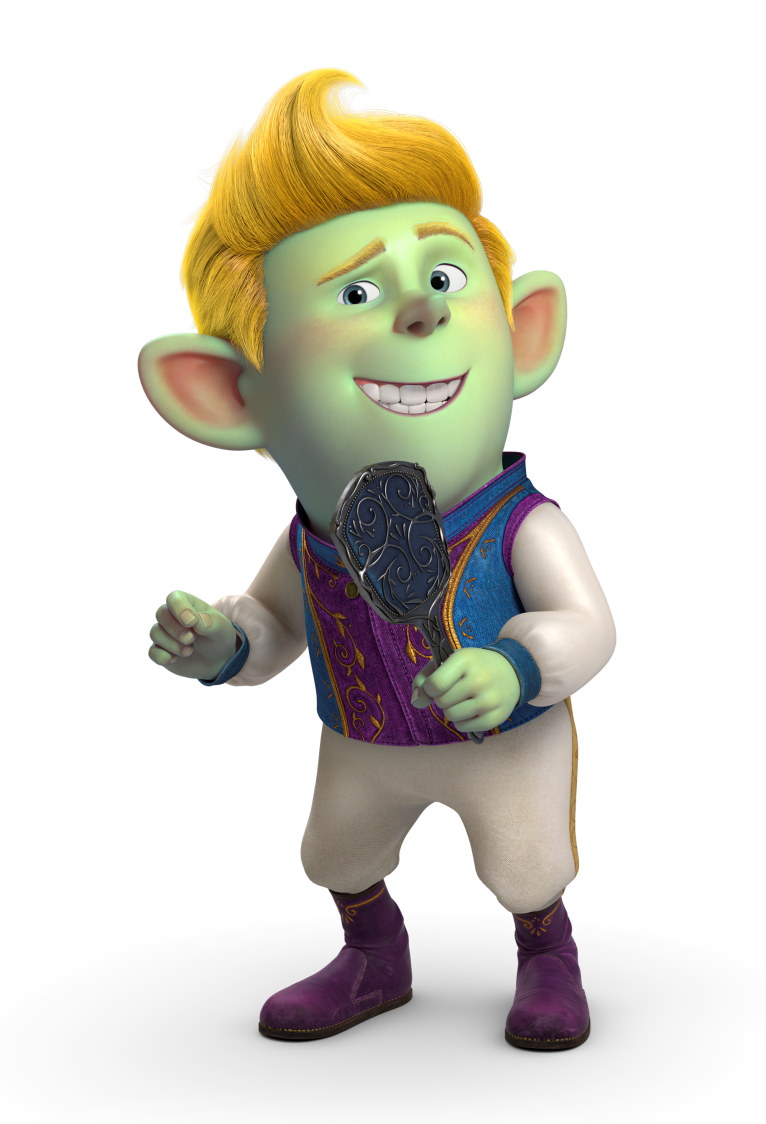 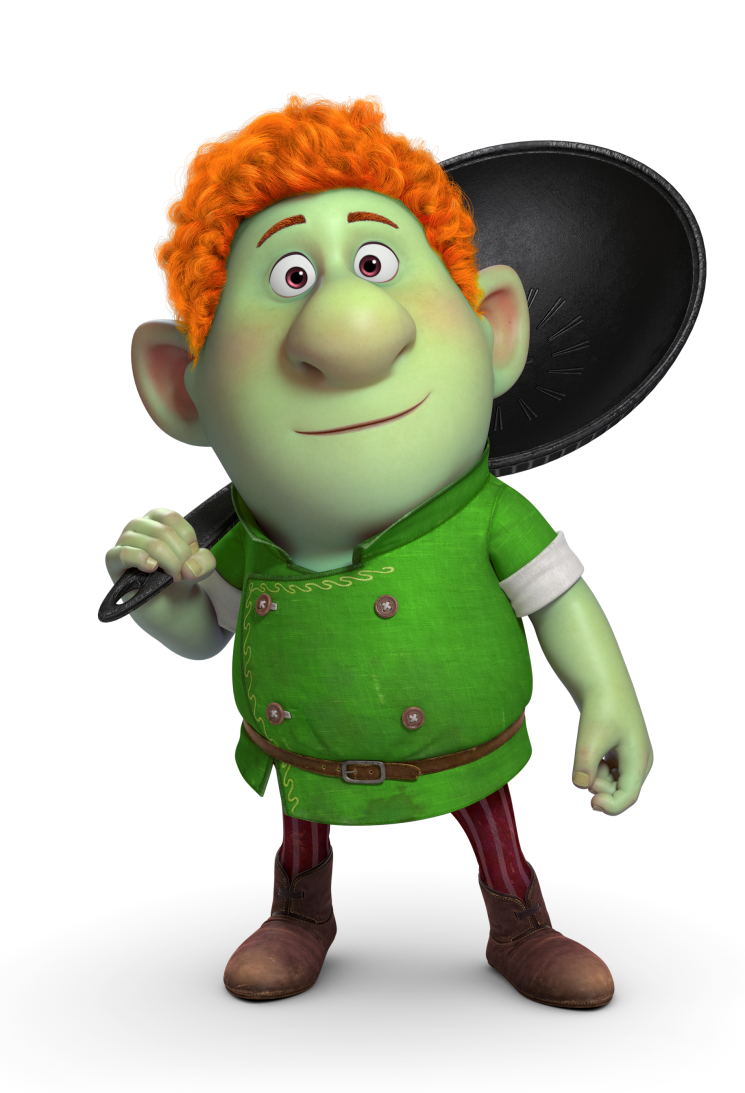 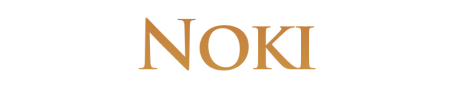 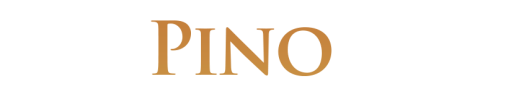 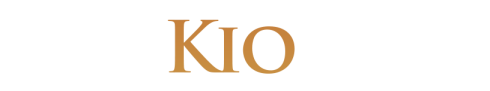 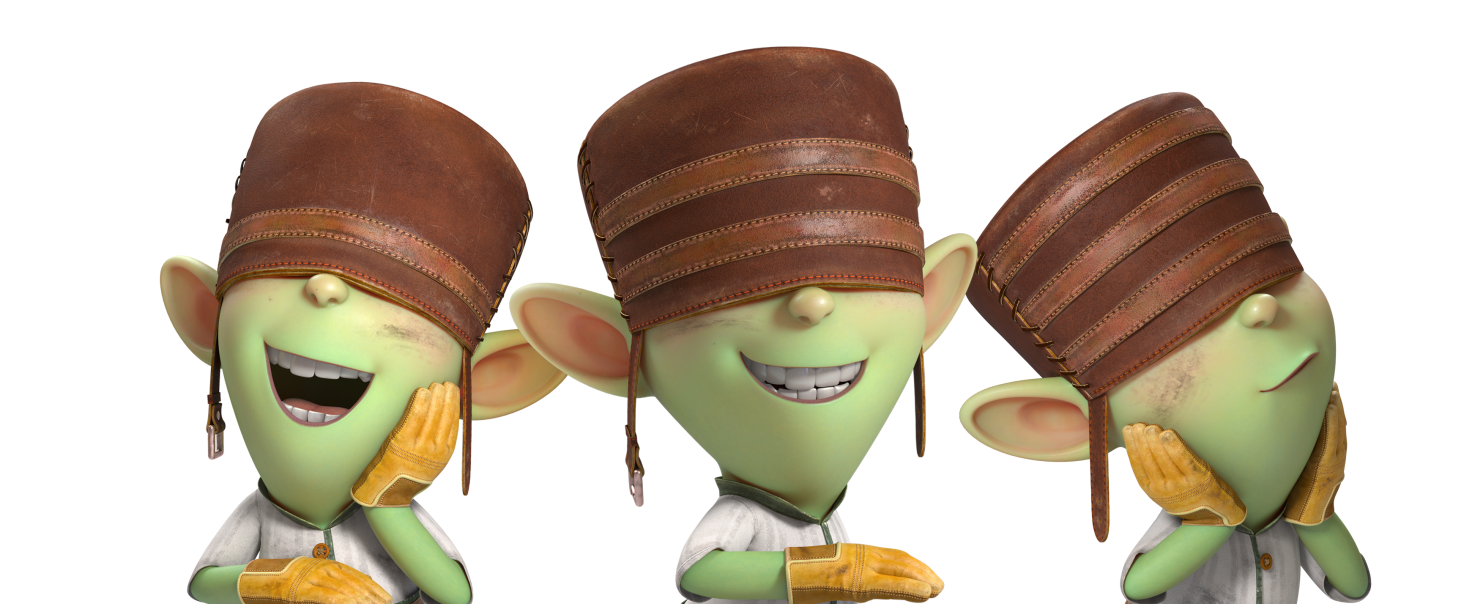 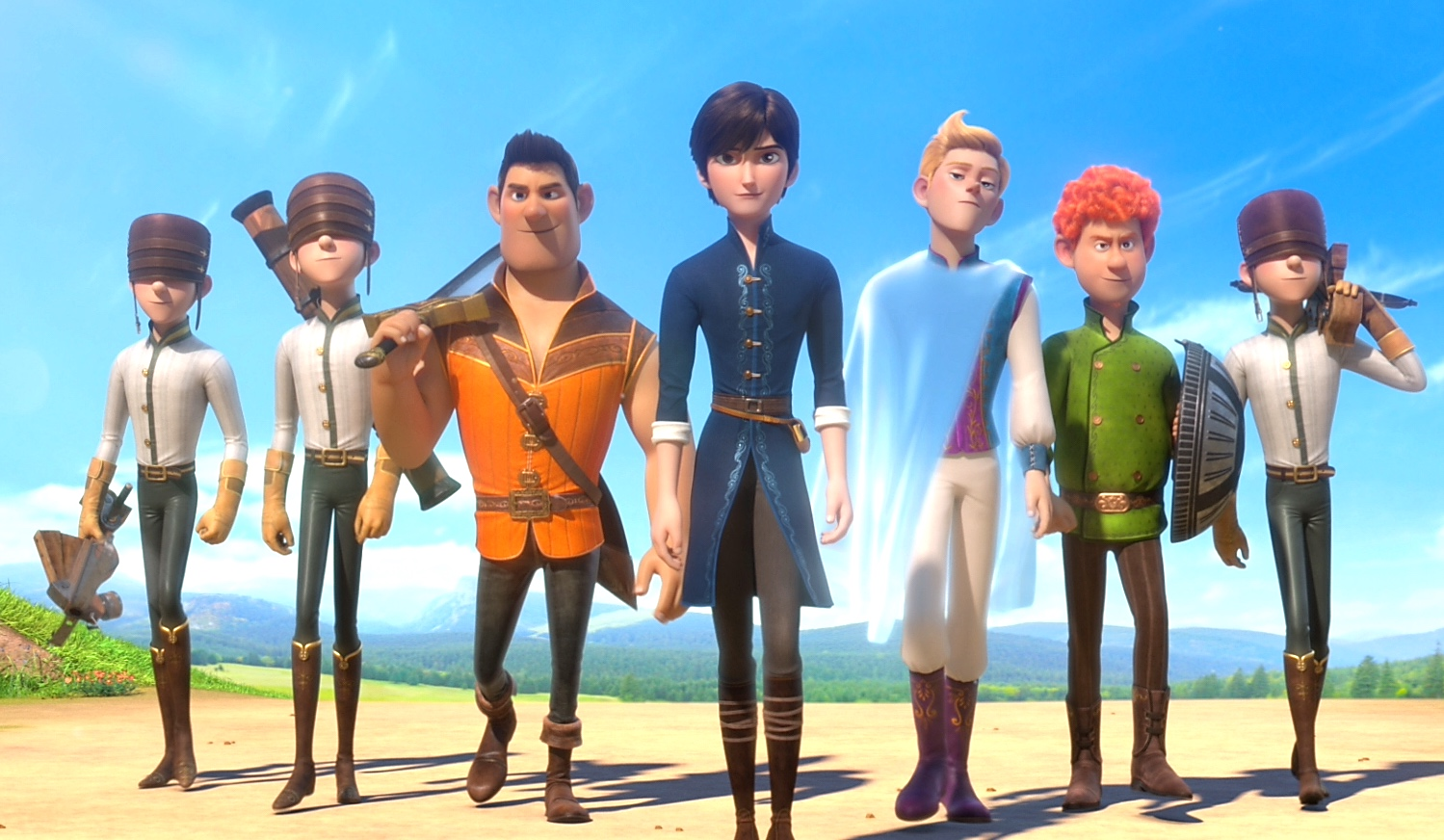 STILLS
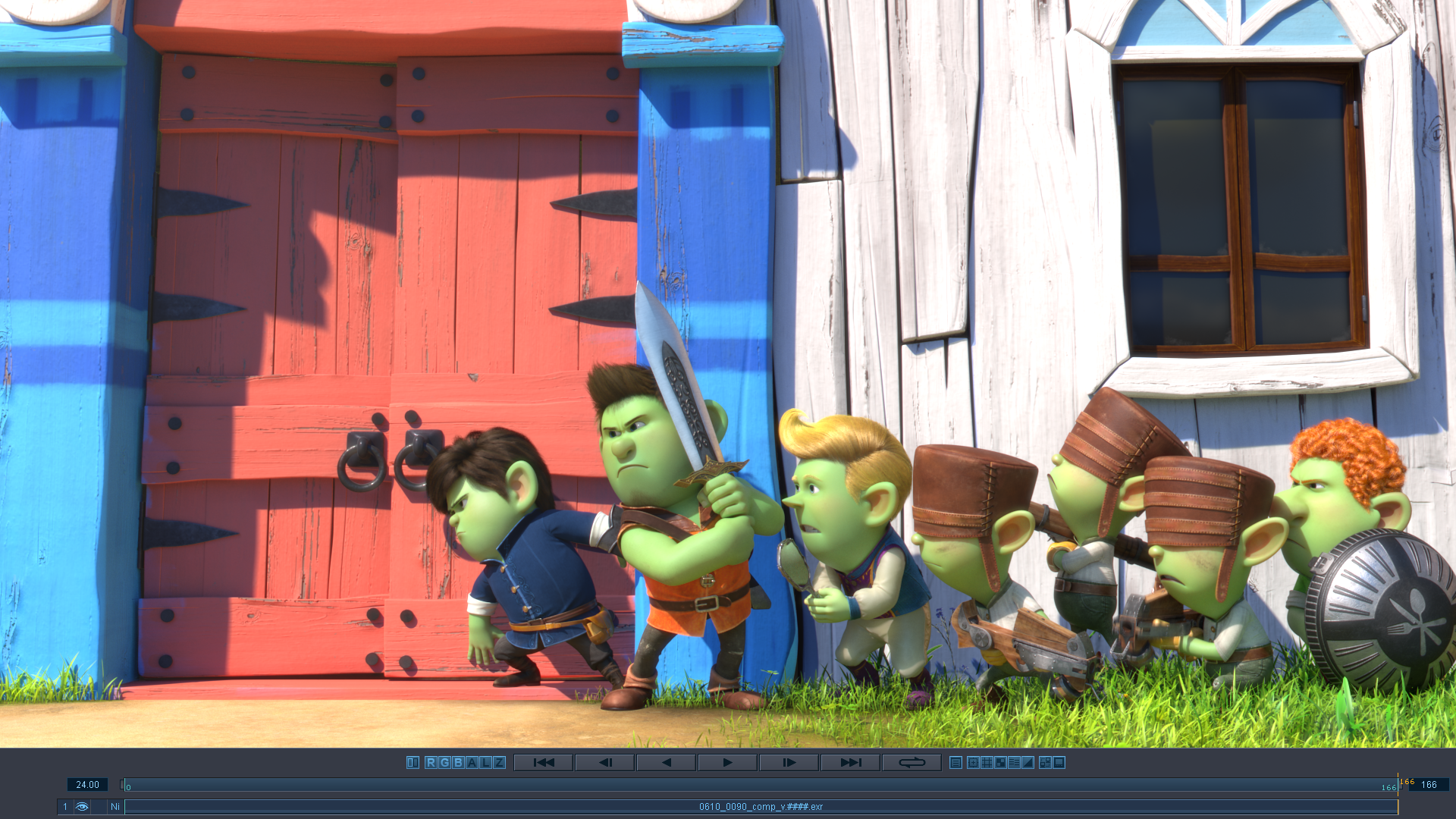 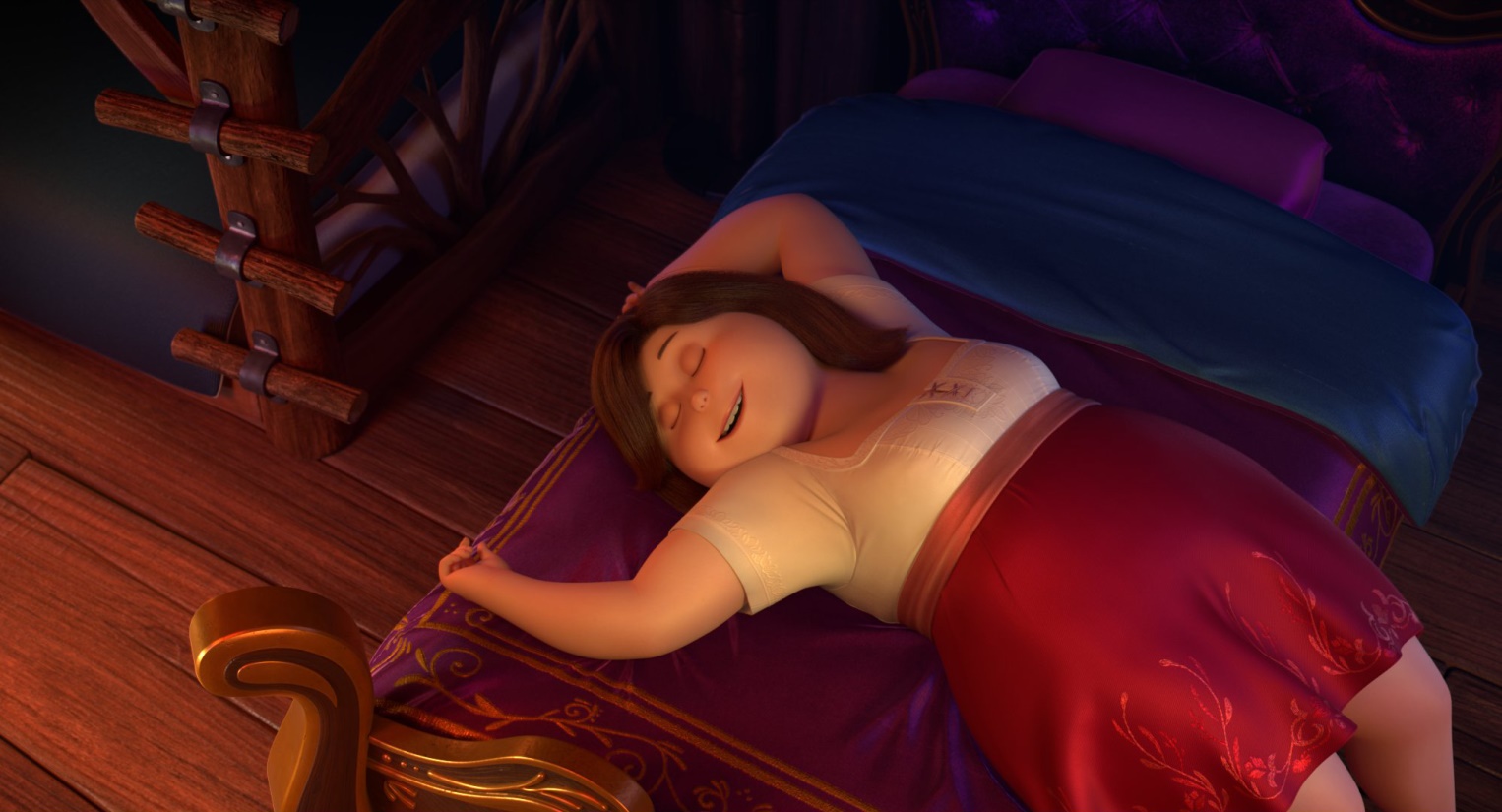 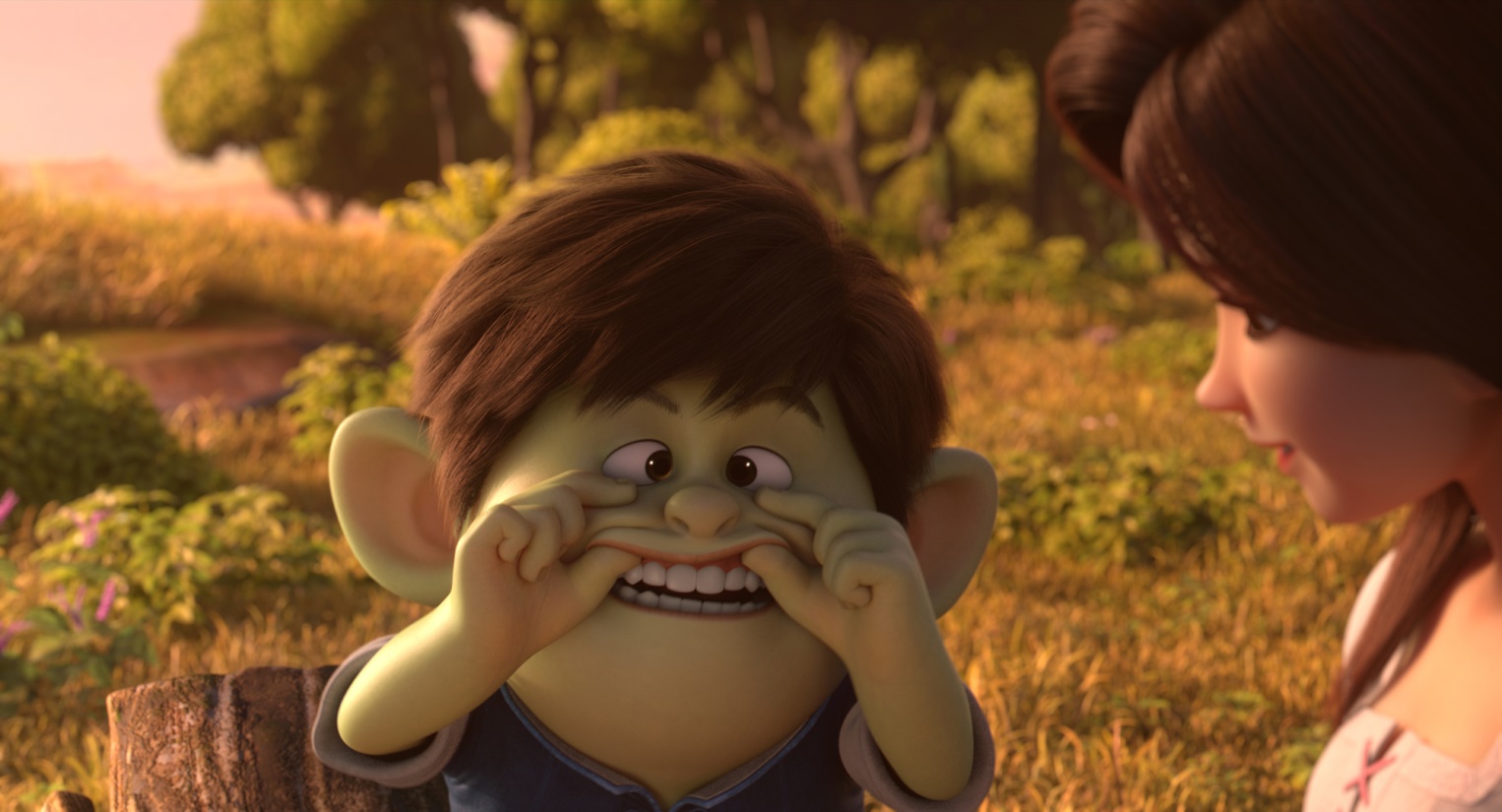 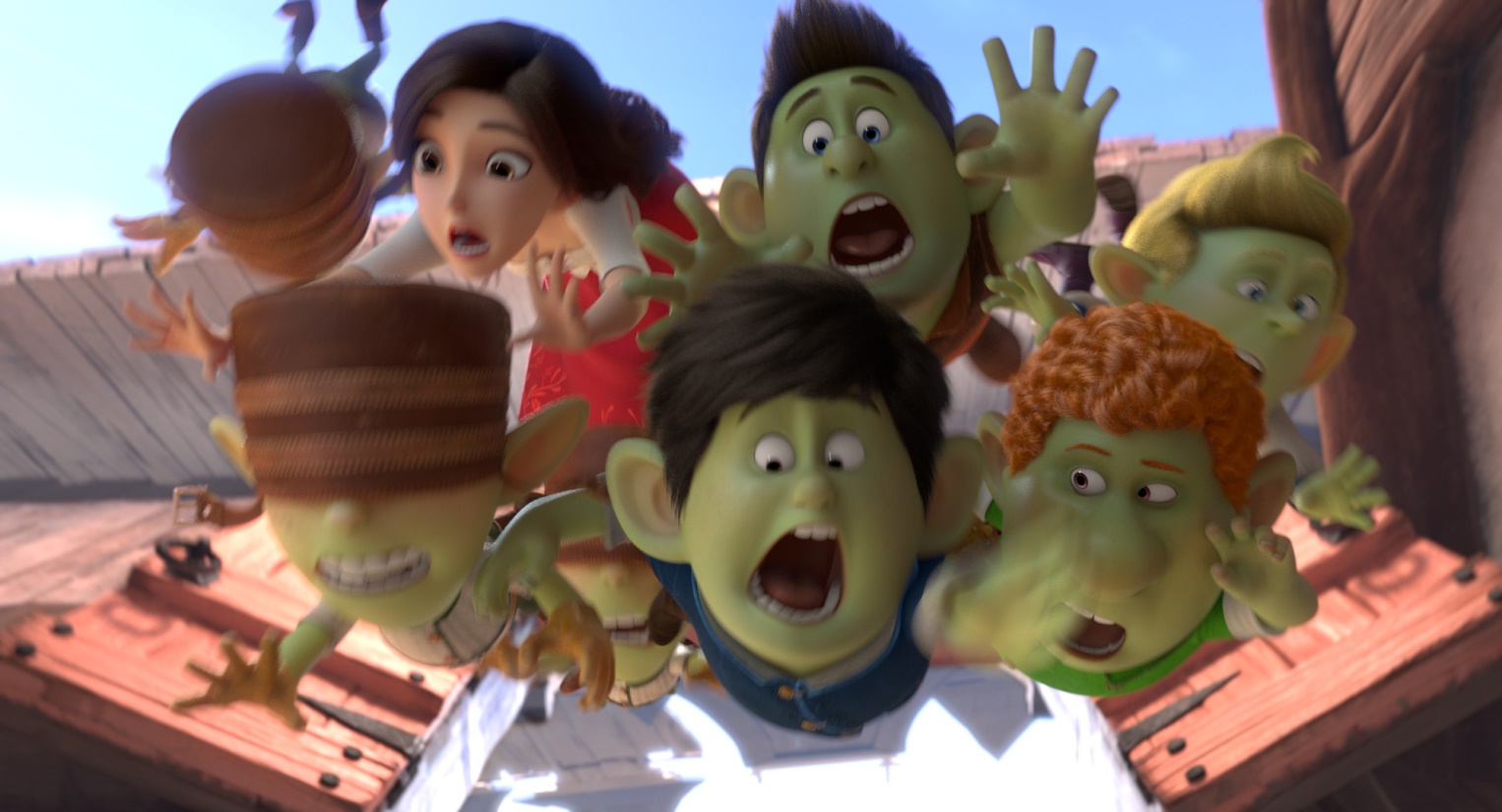 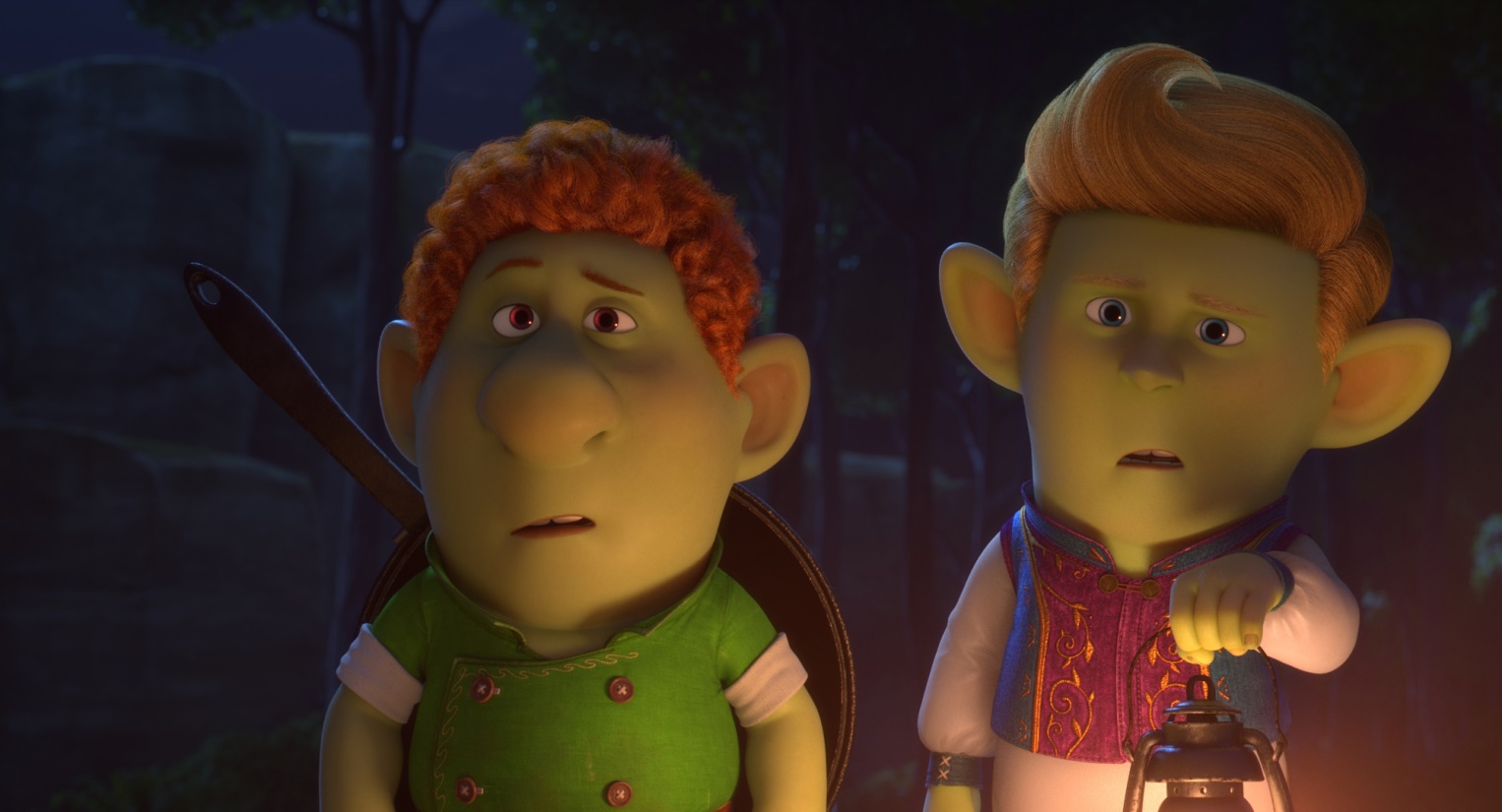 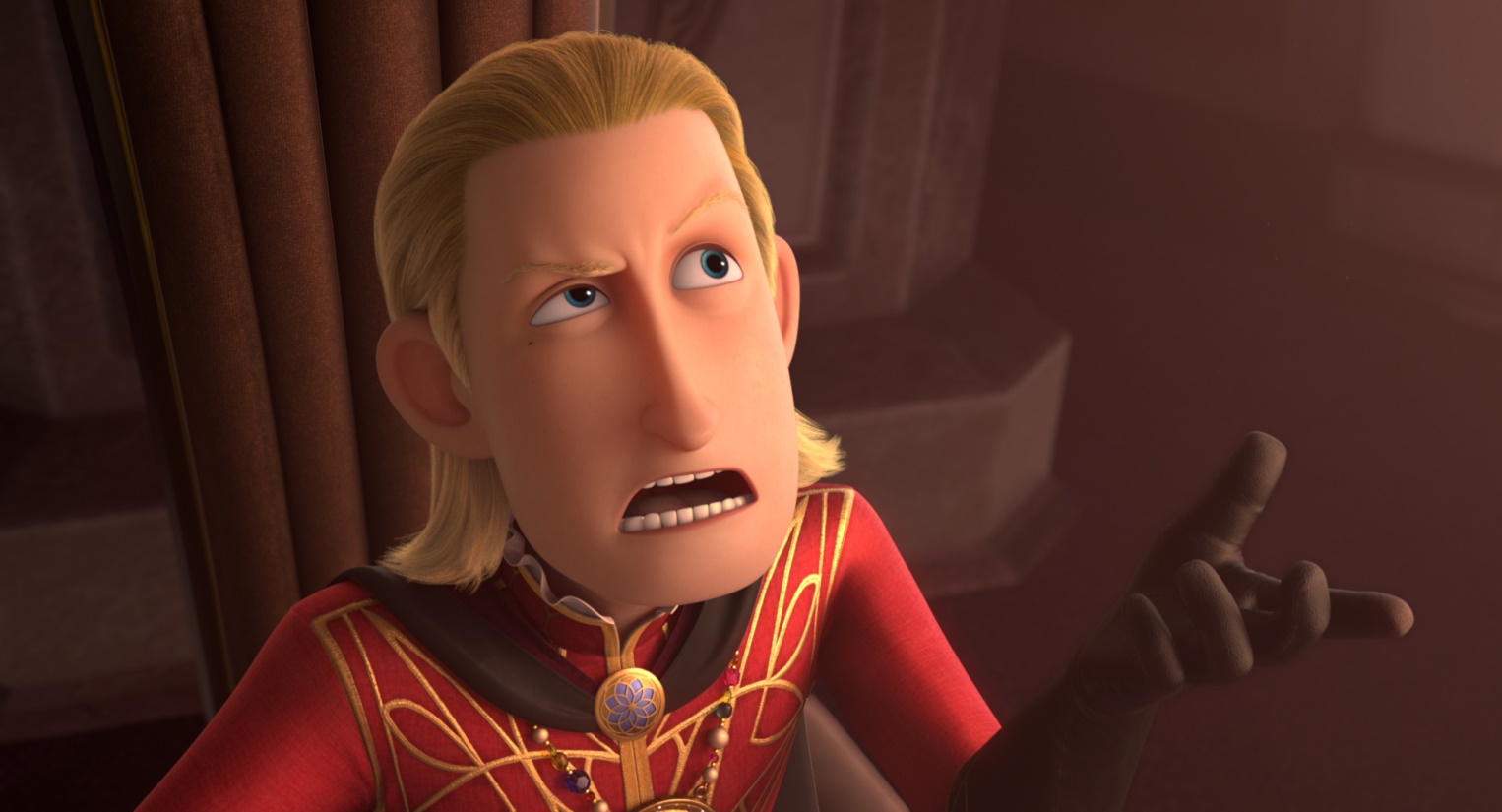 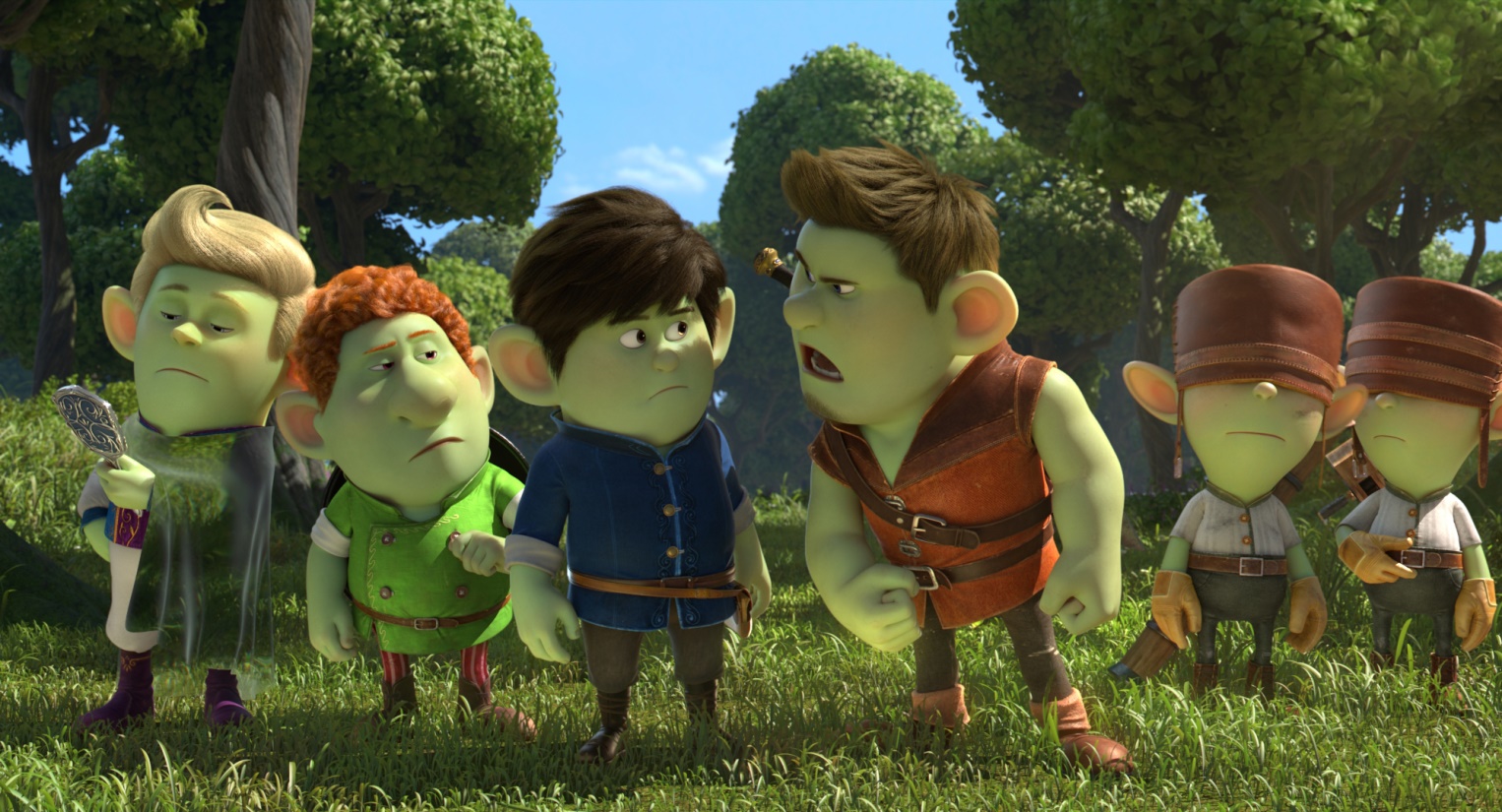 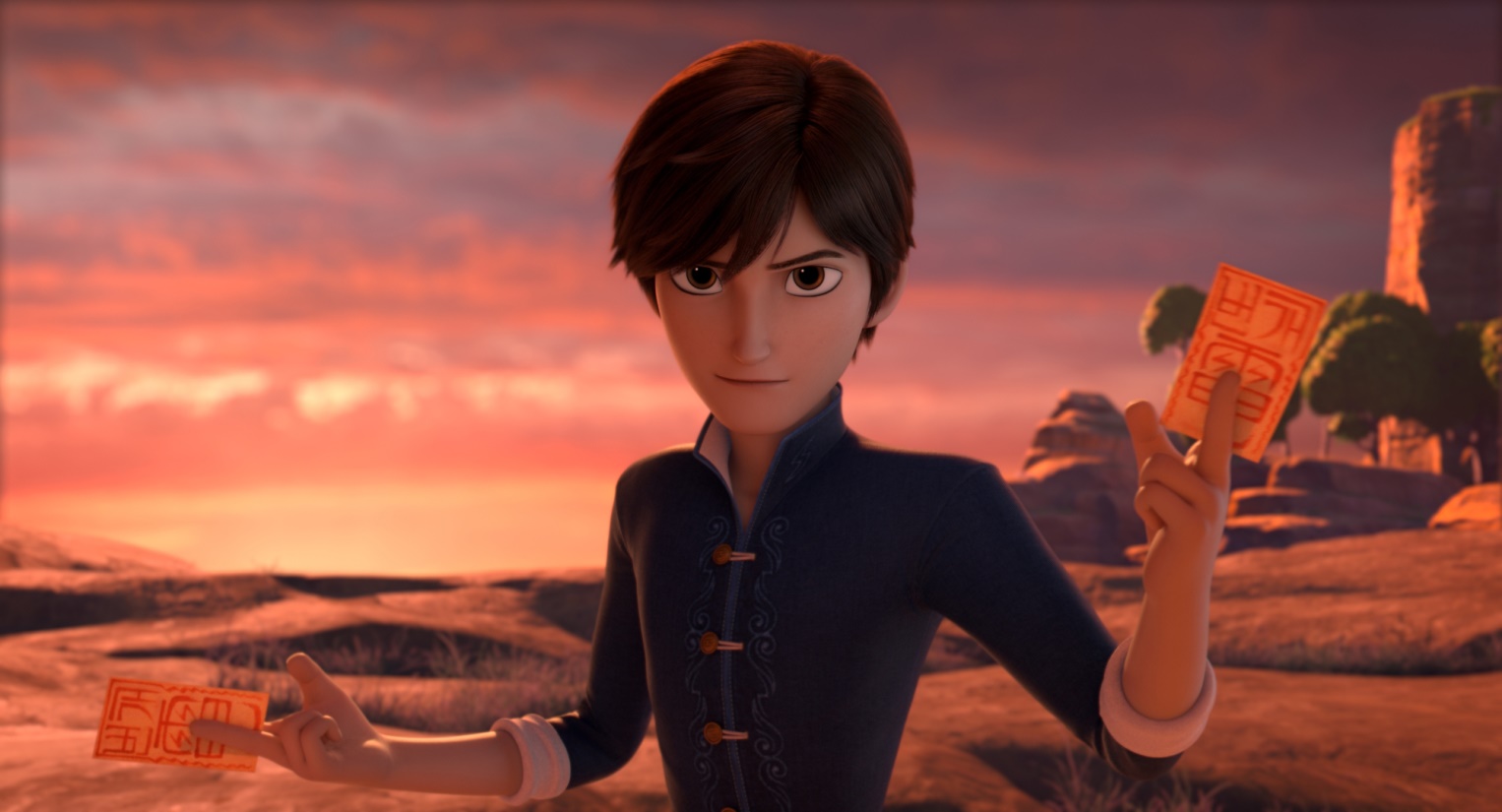 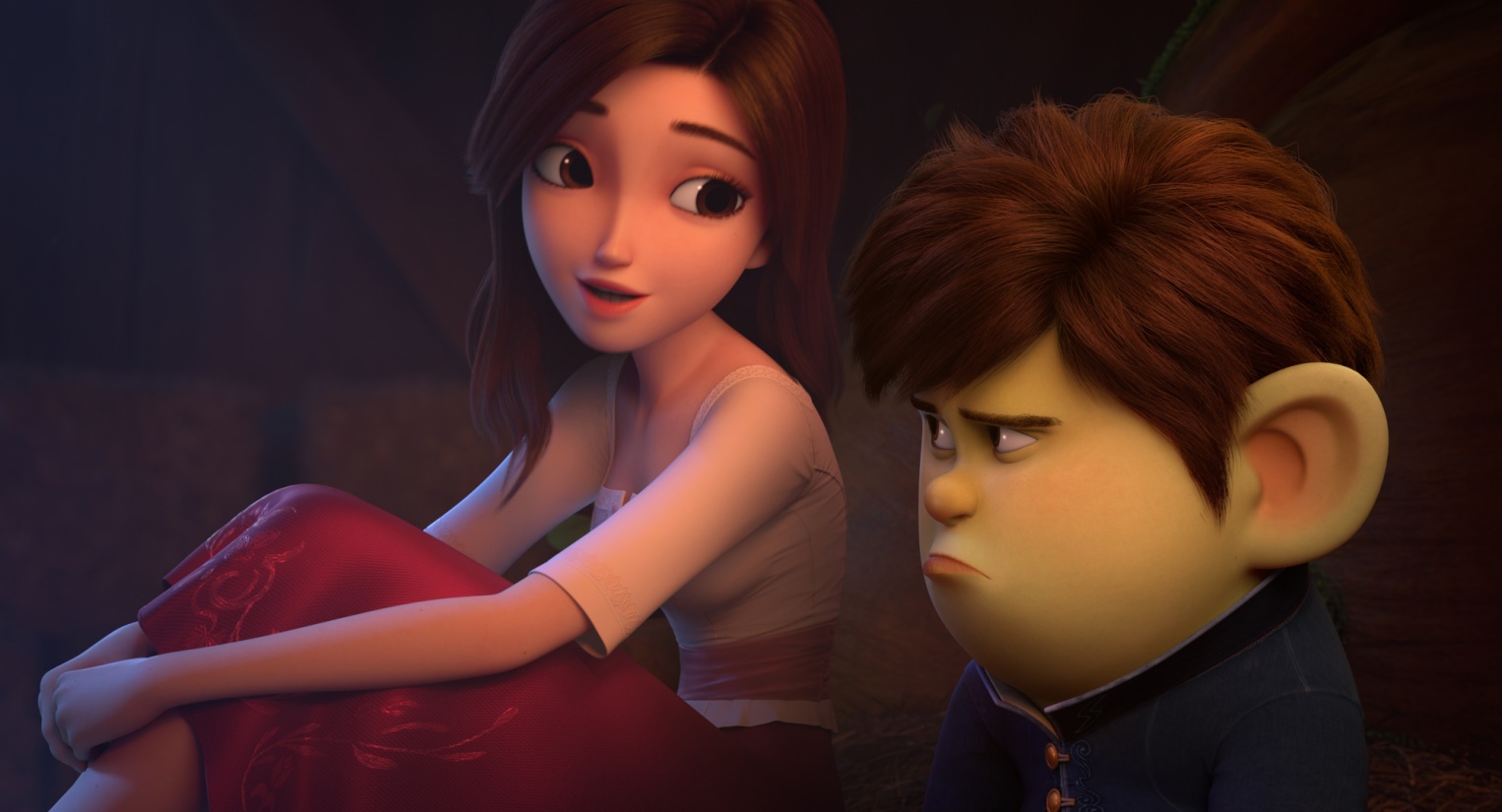 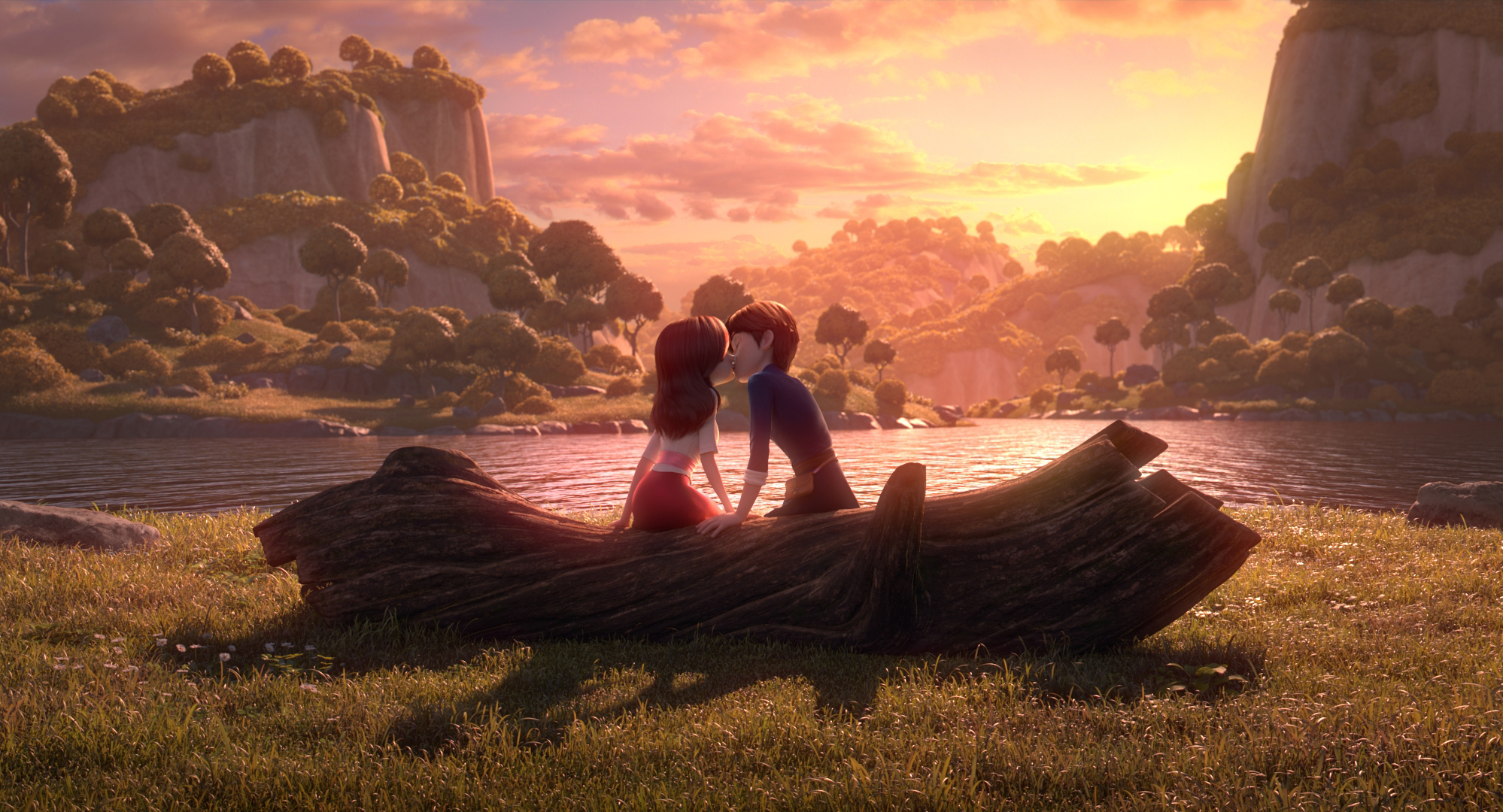 The Adventure begins 2019
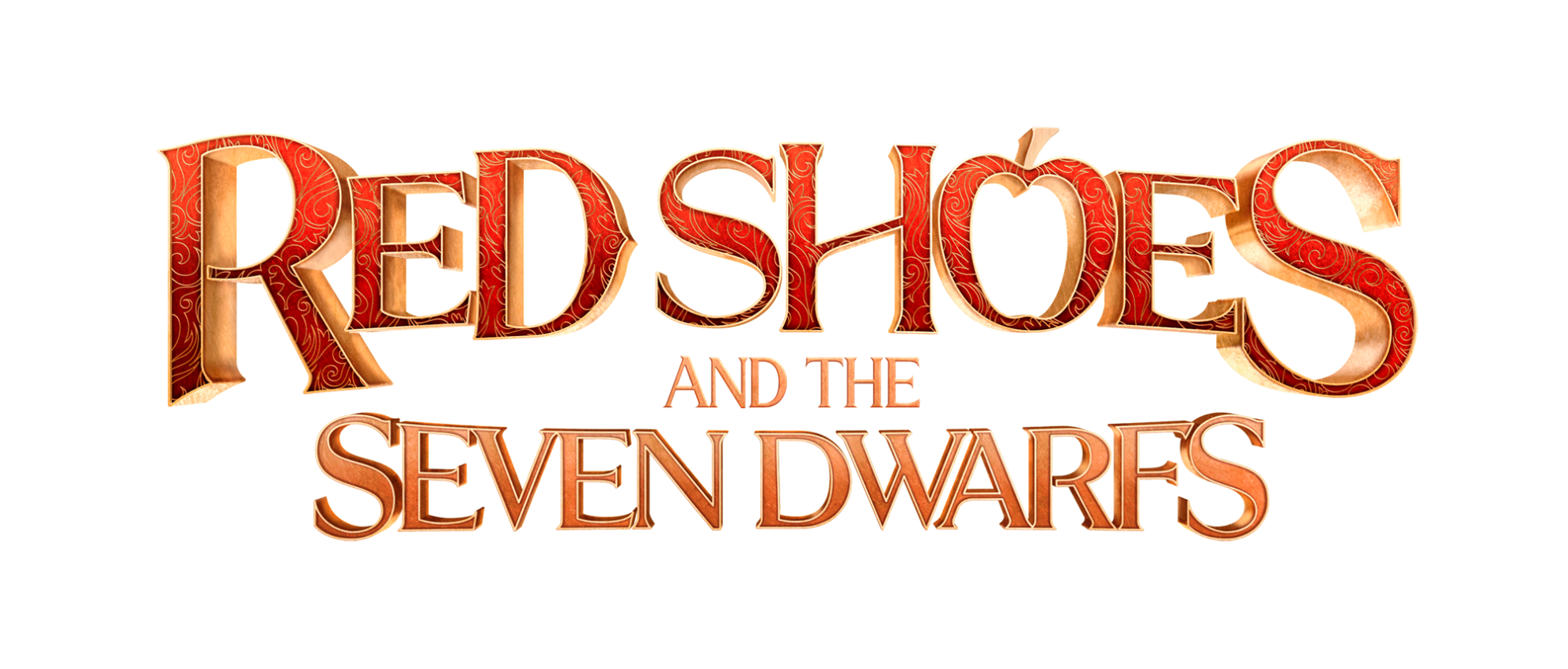 The Adventure begins 2019
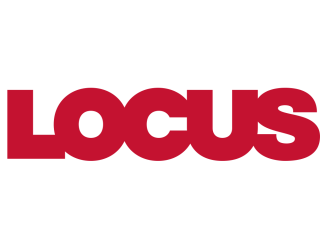 © Copyright Locus Corporation. All rights reserved